РЕКОНСТРУКЦИЯ ПЕШЕХОДНОЙ ЗОНЫ 
по ул. Ген. СОММЕРА - ул. РОКОССОВСКОГО 
В г. КАЛИНИНГРАДЕ
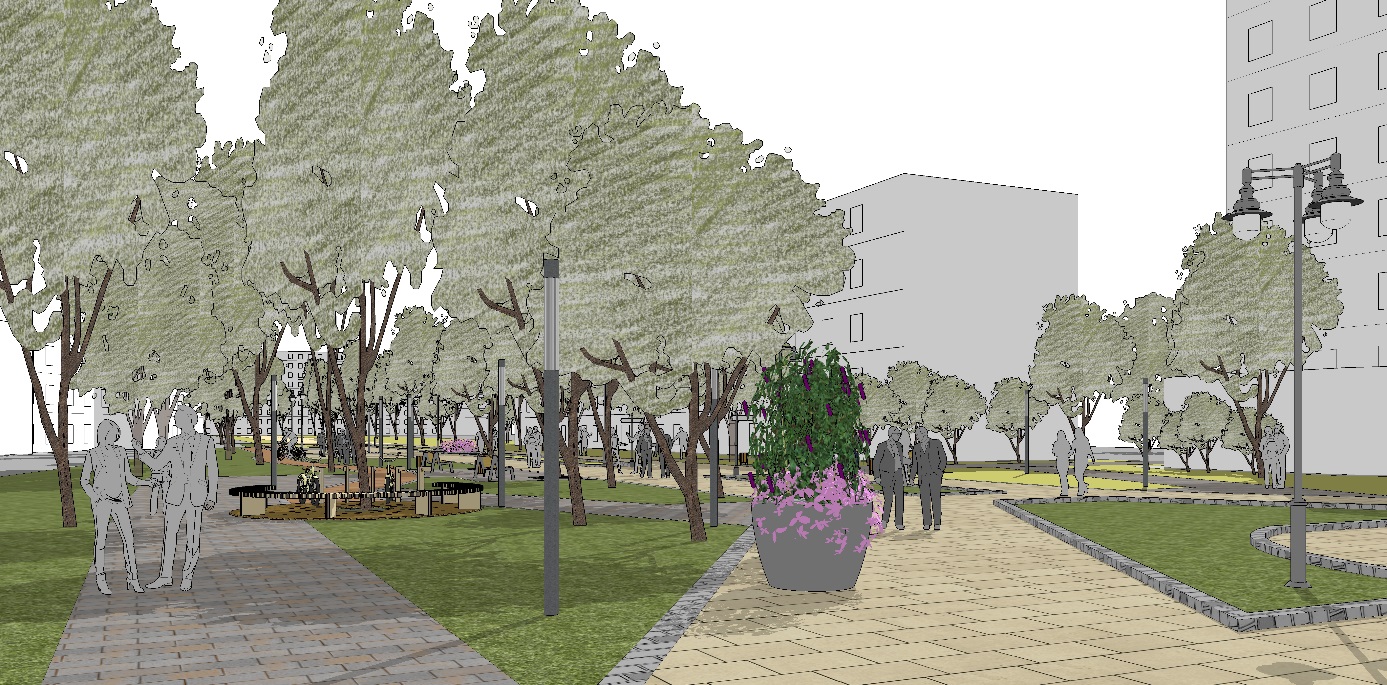 МАЛЫЕ АРХИТЕКТУРНЫЕ ФОРМЫ
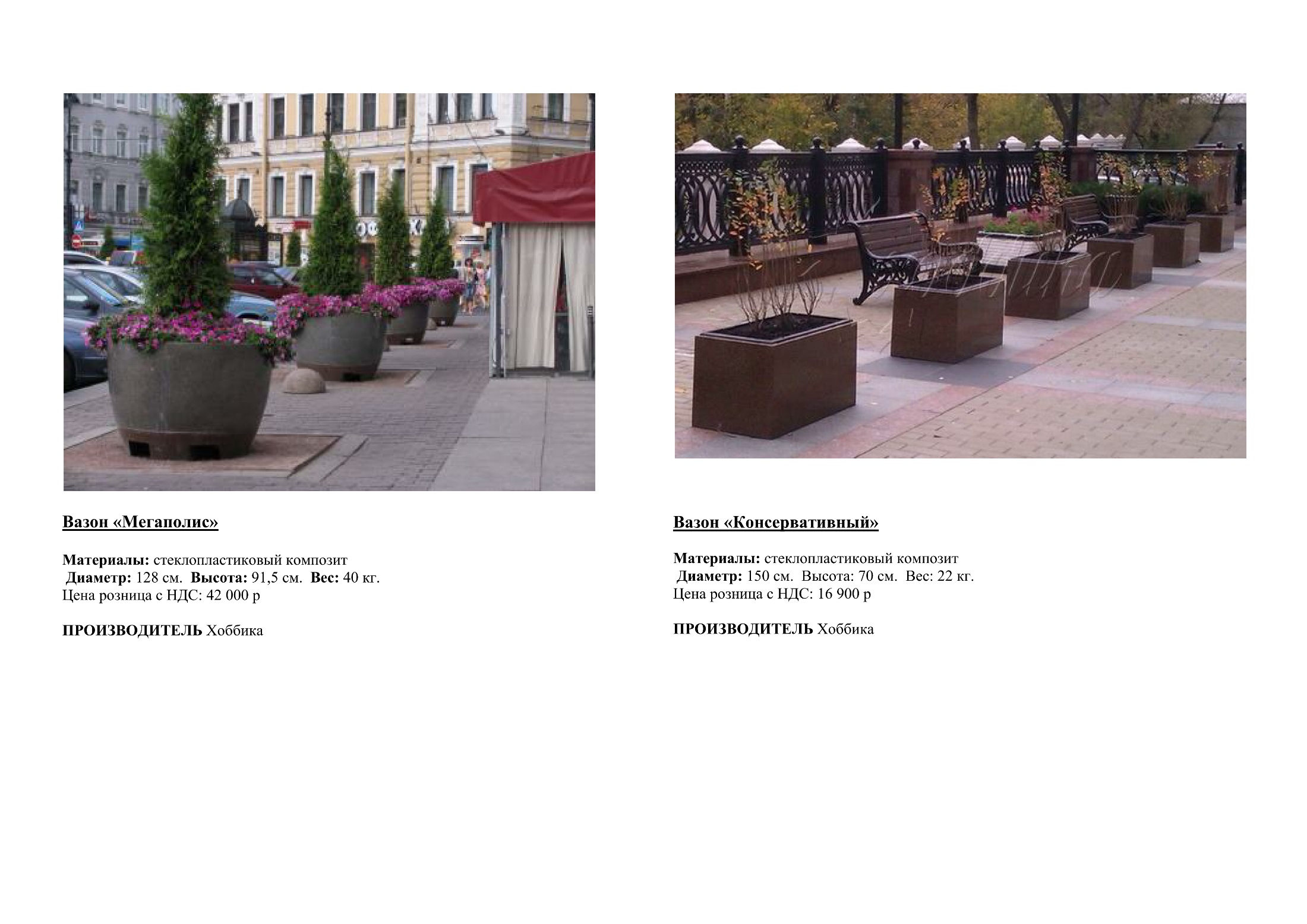 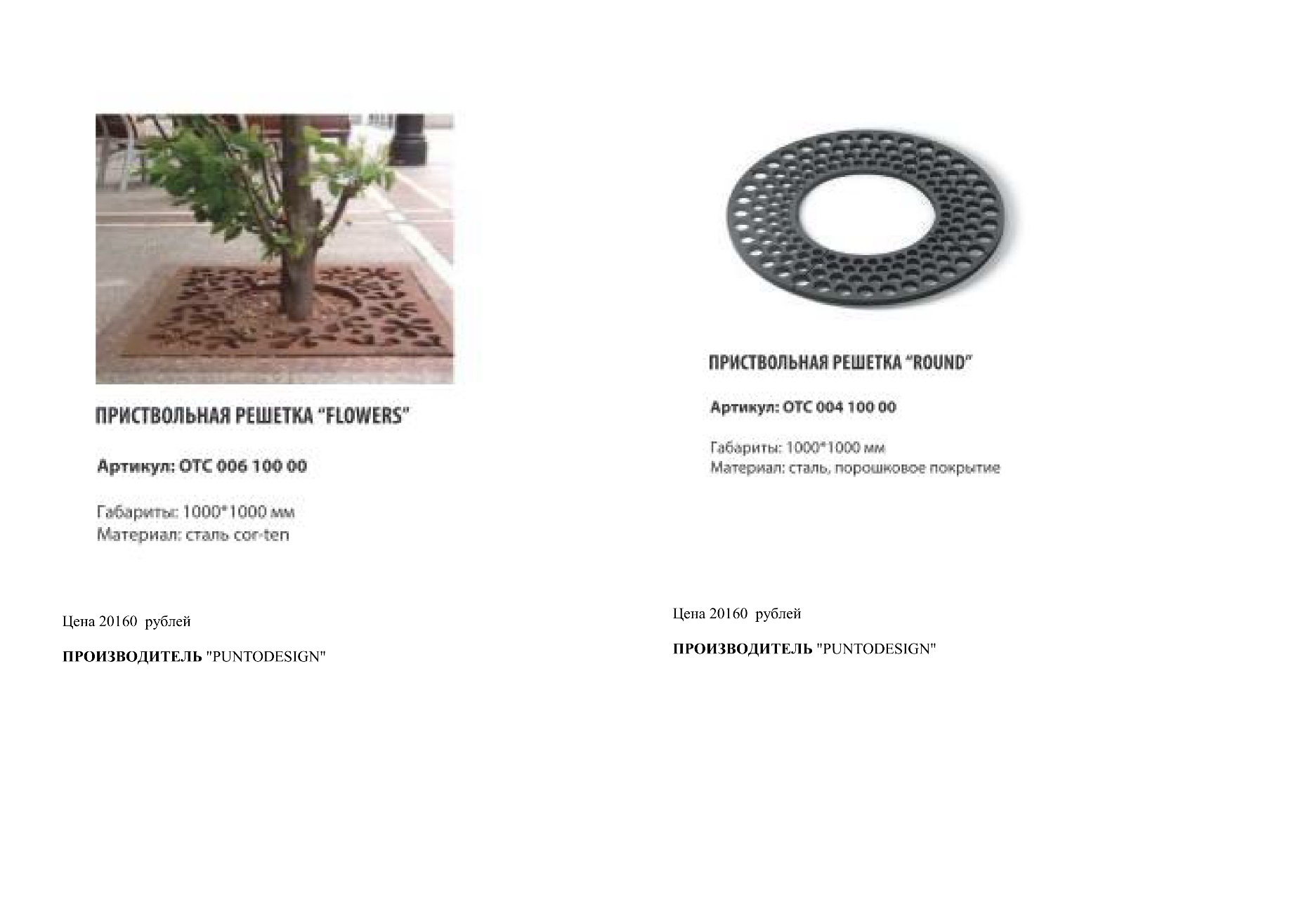 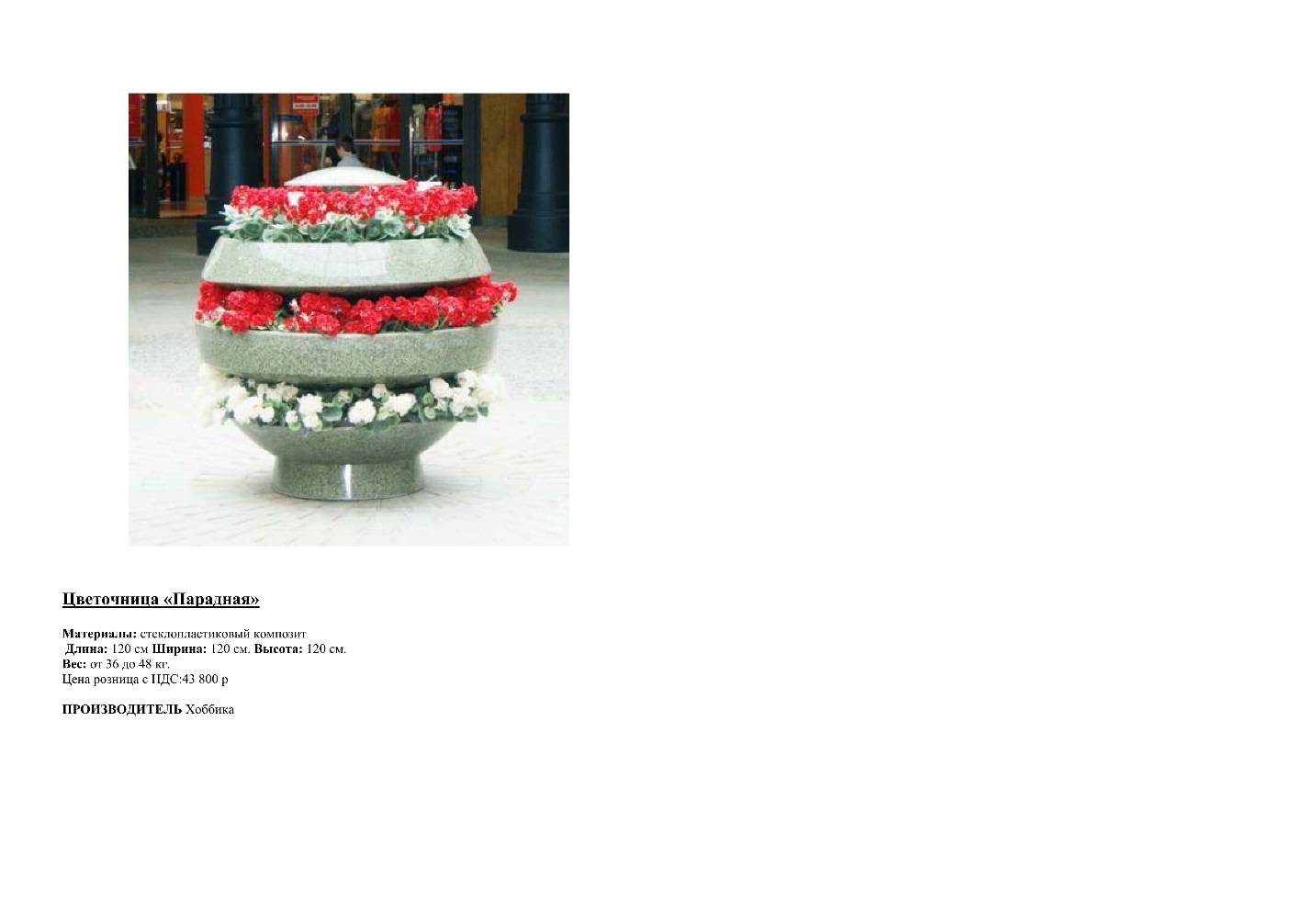 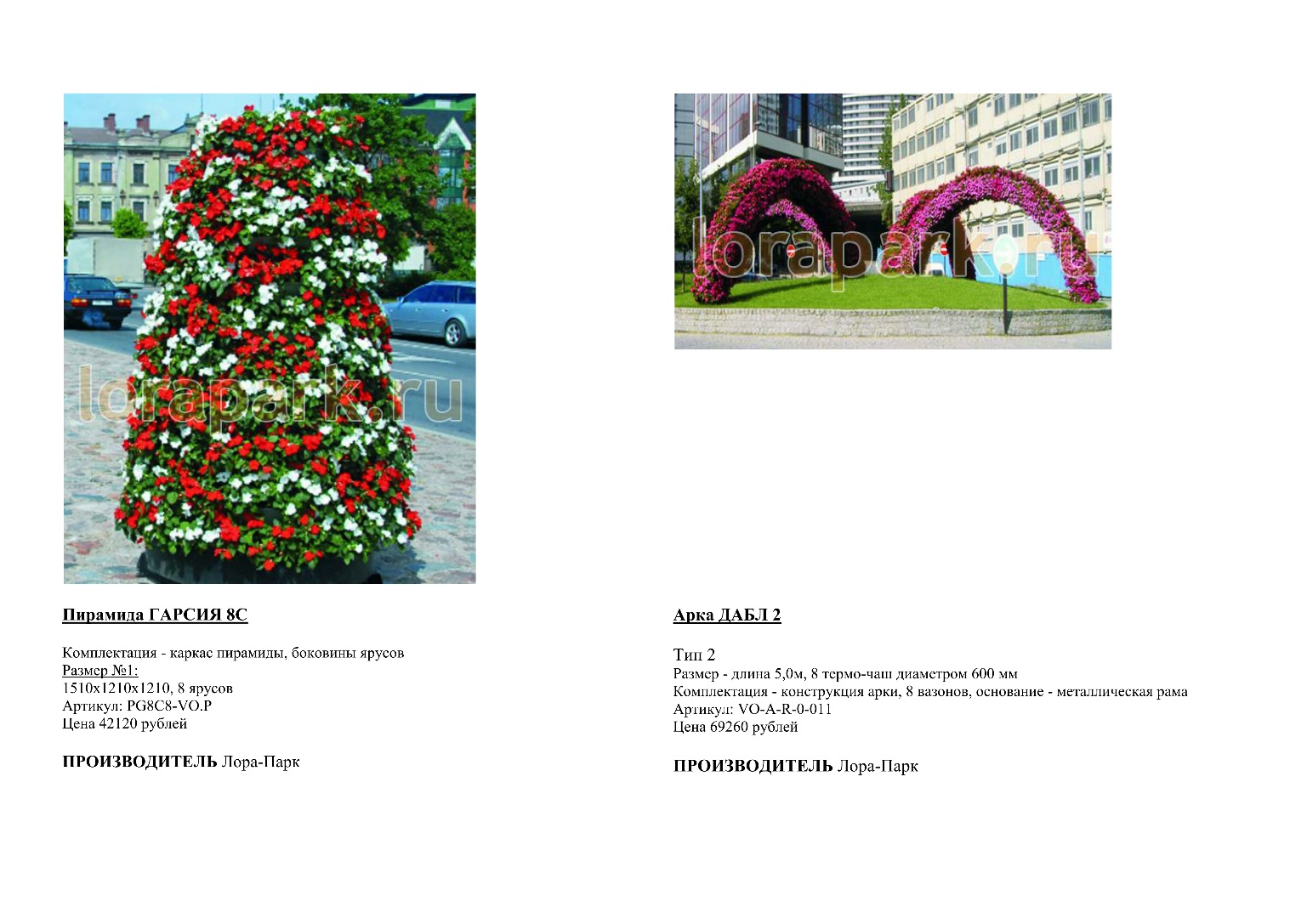 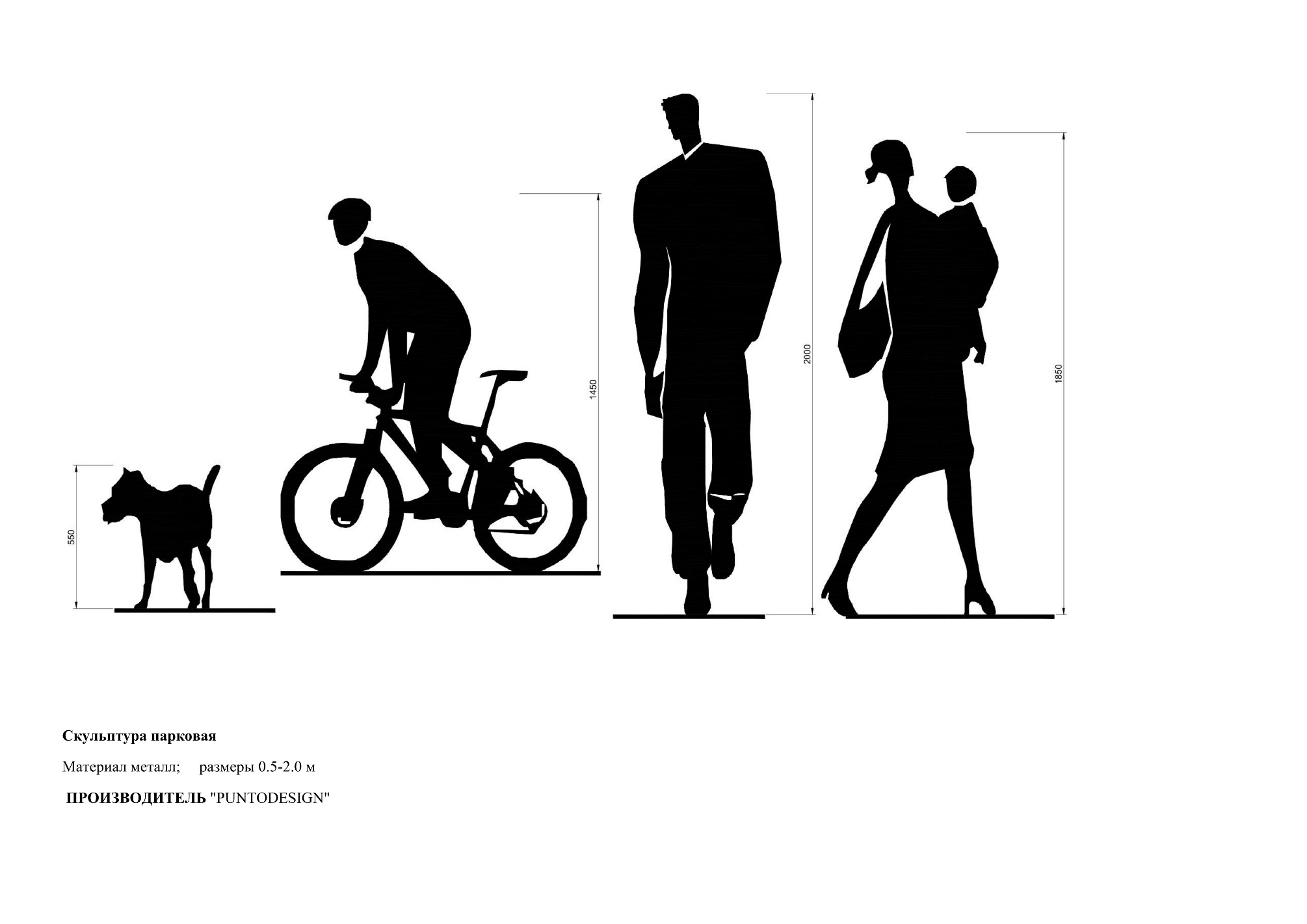 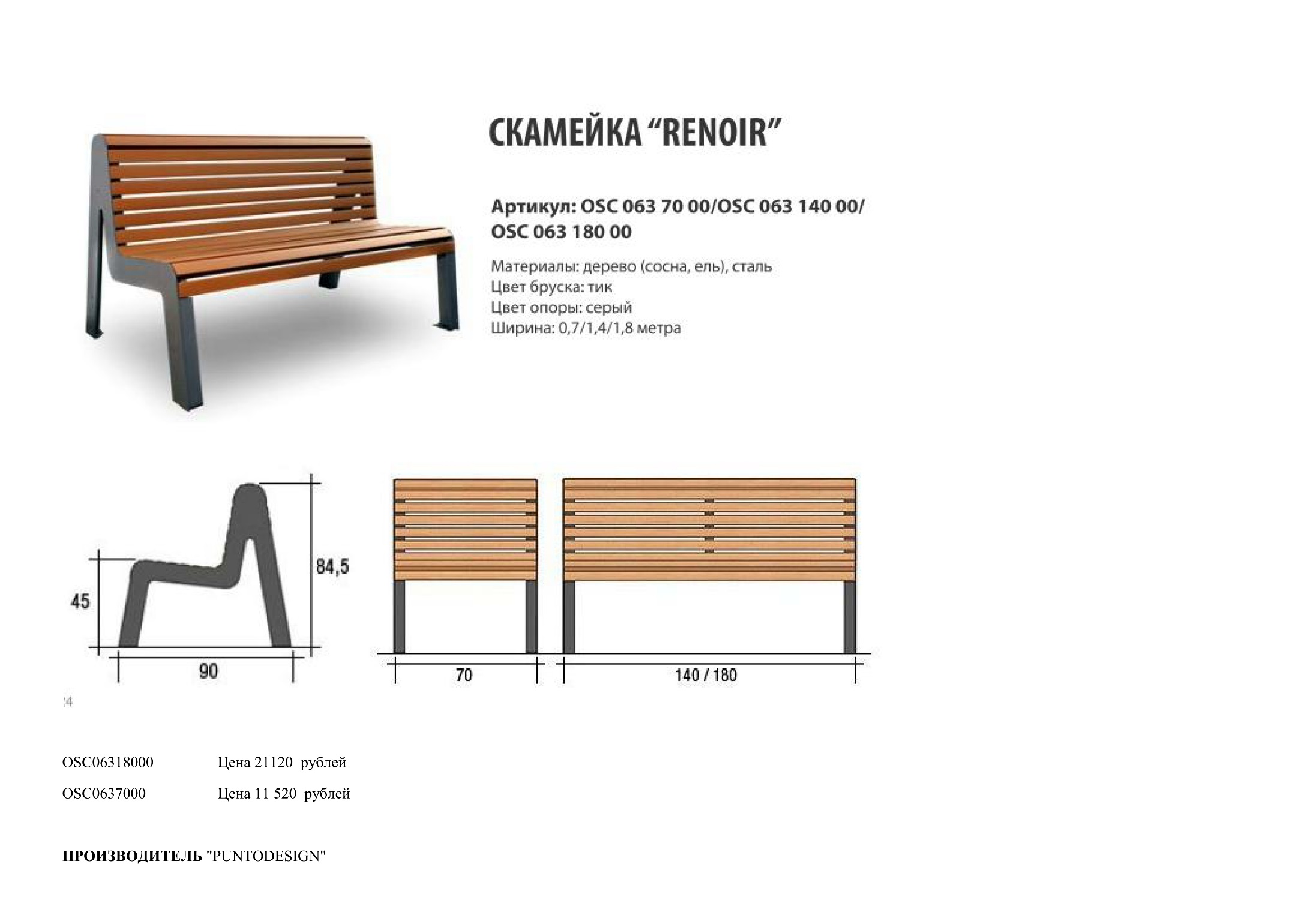 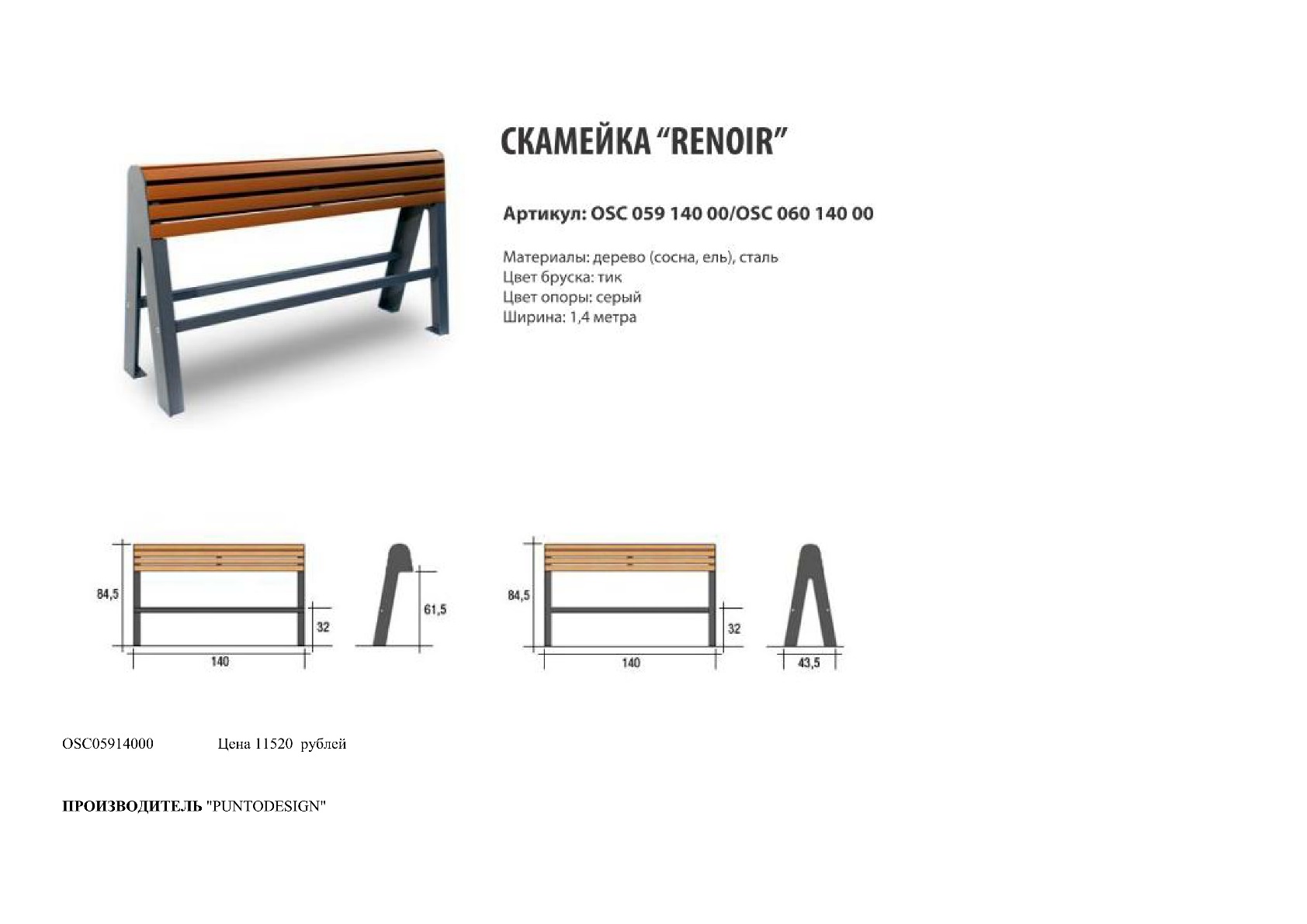 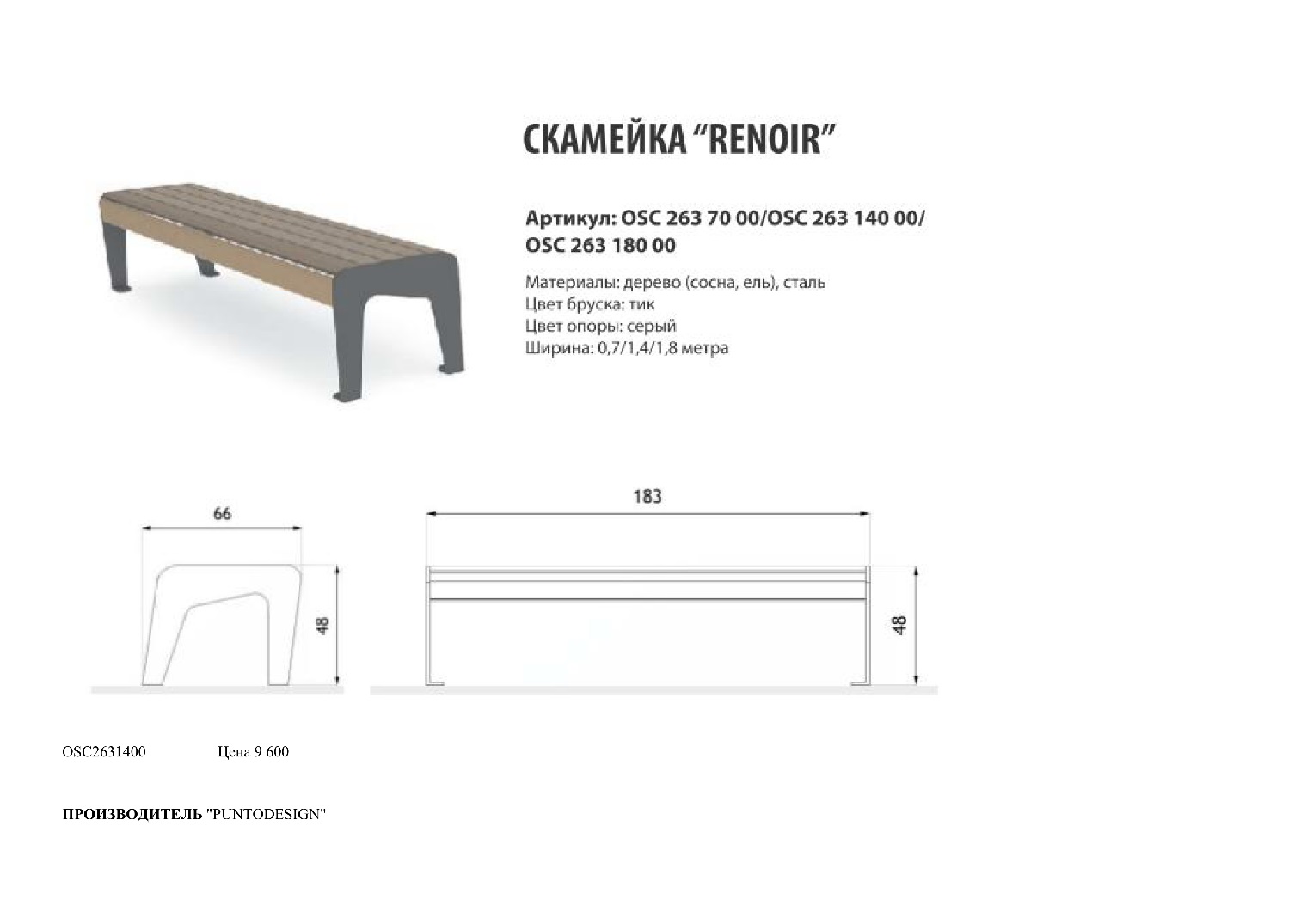 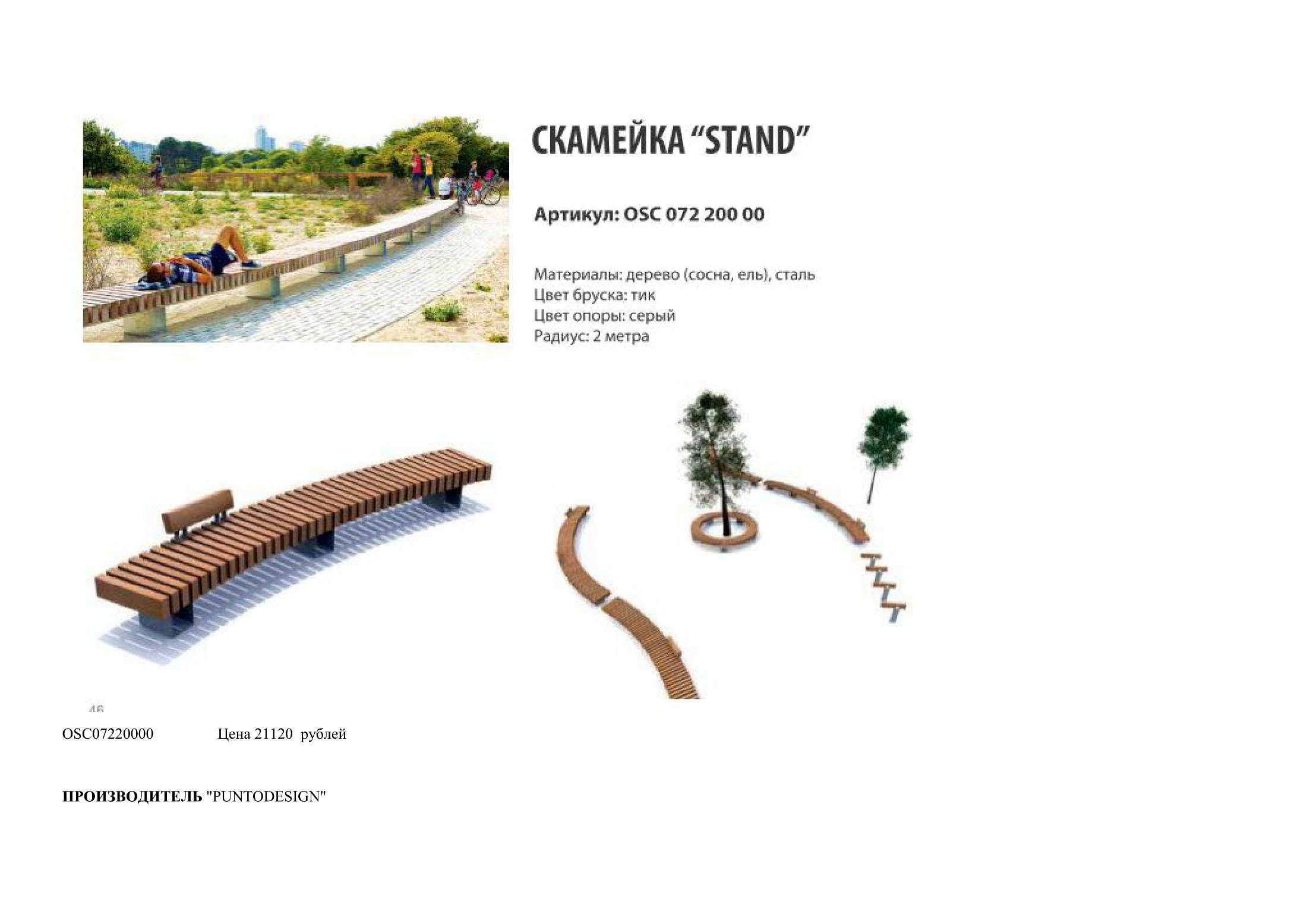 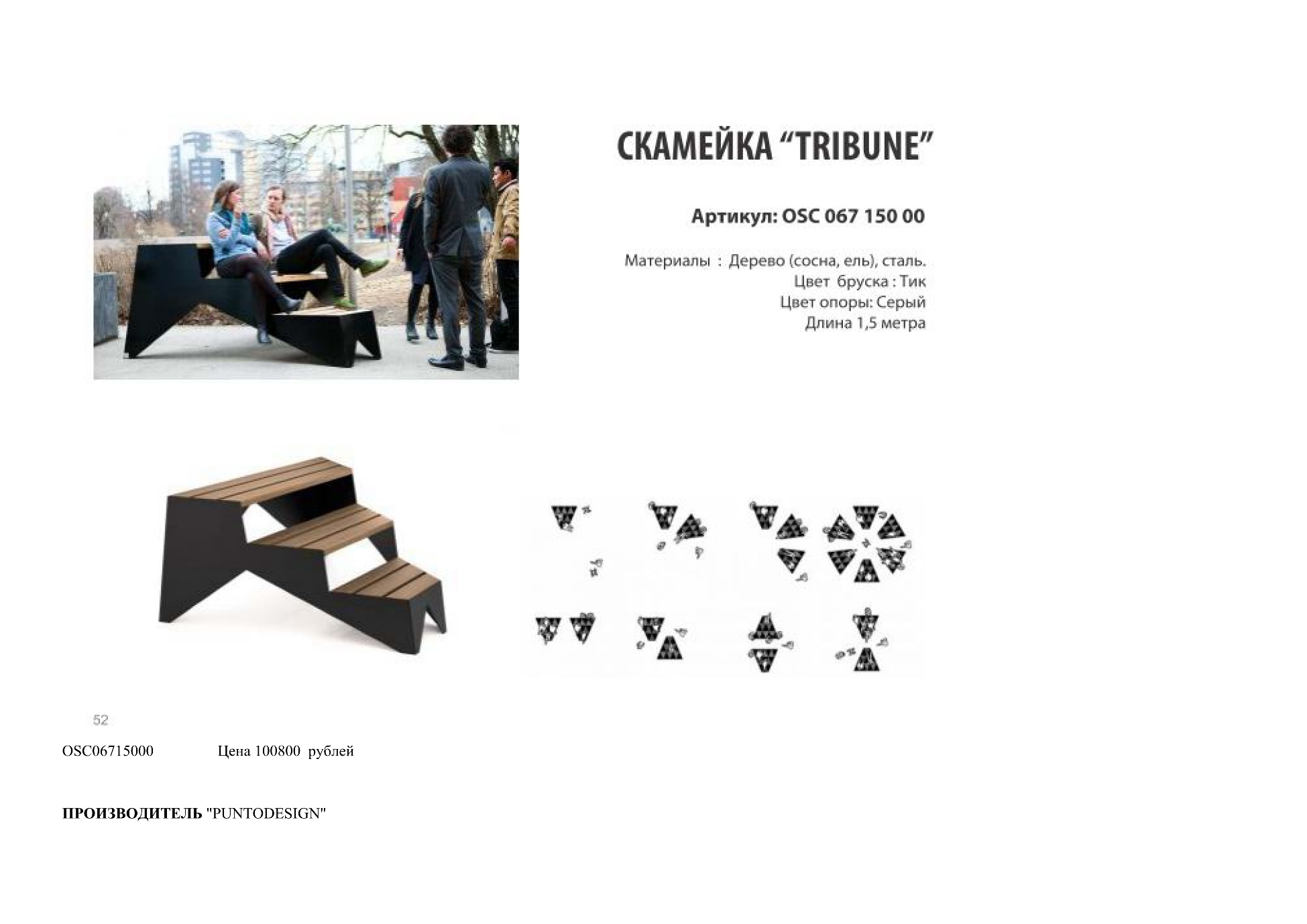 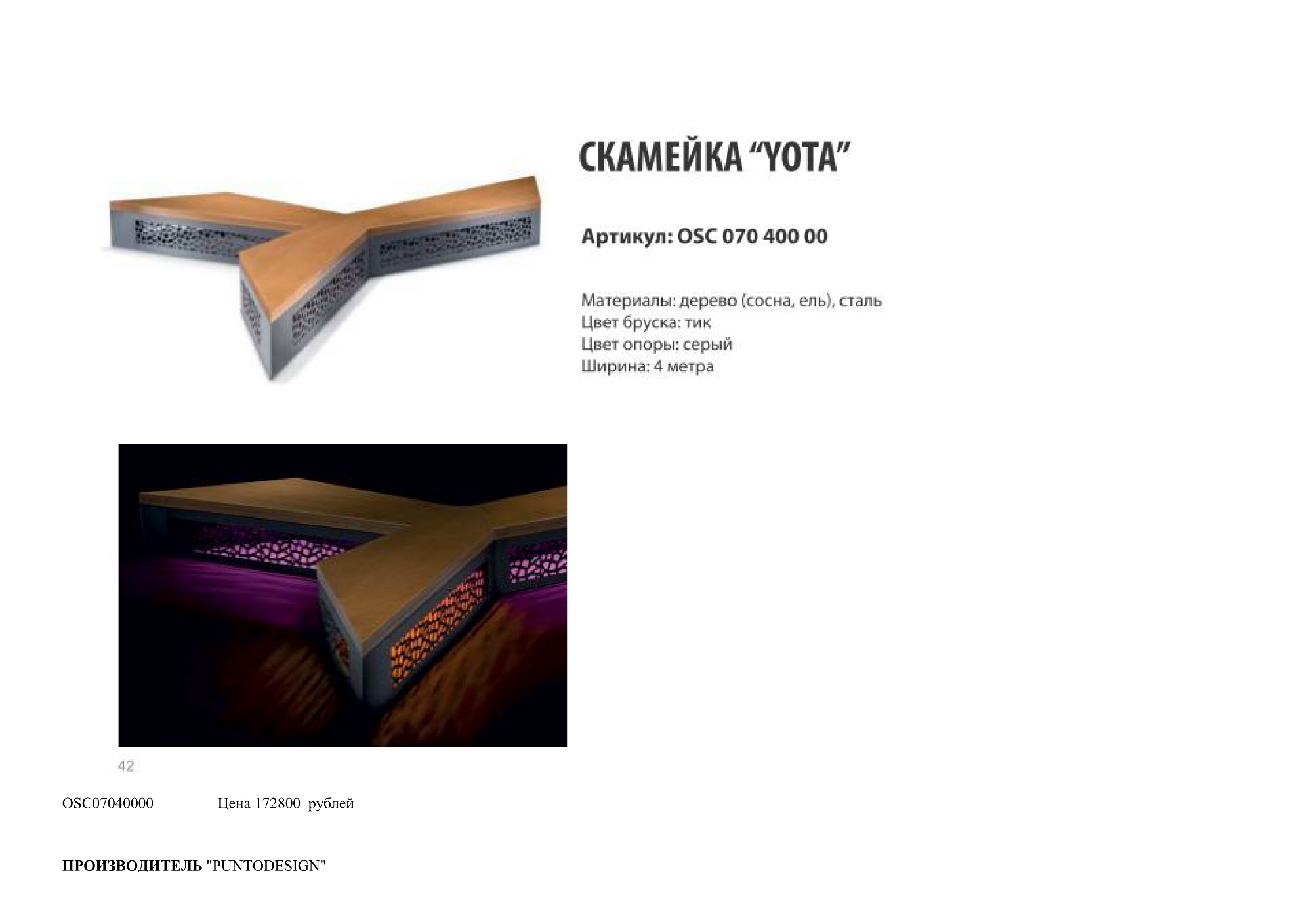 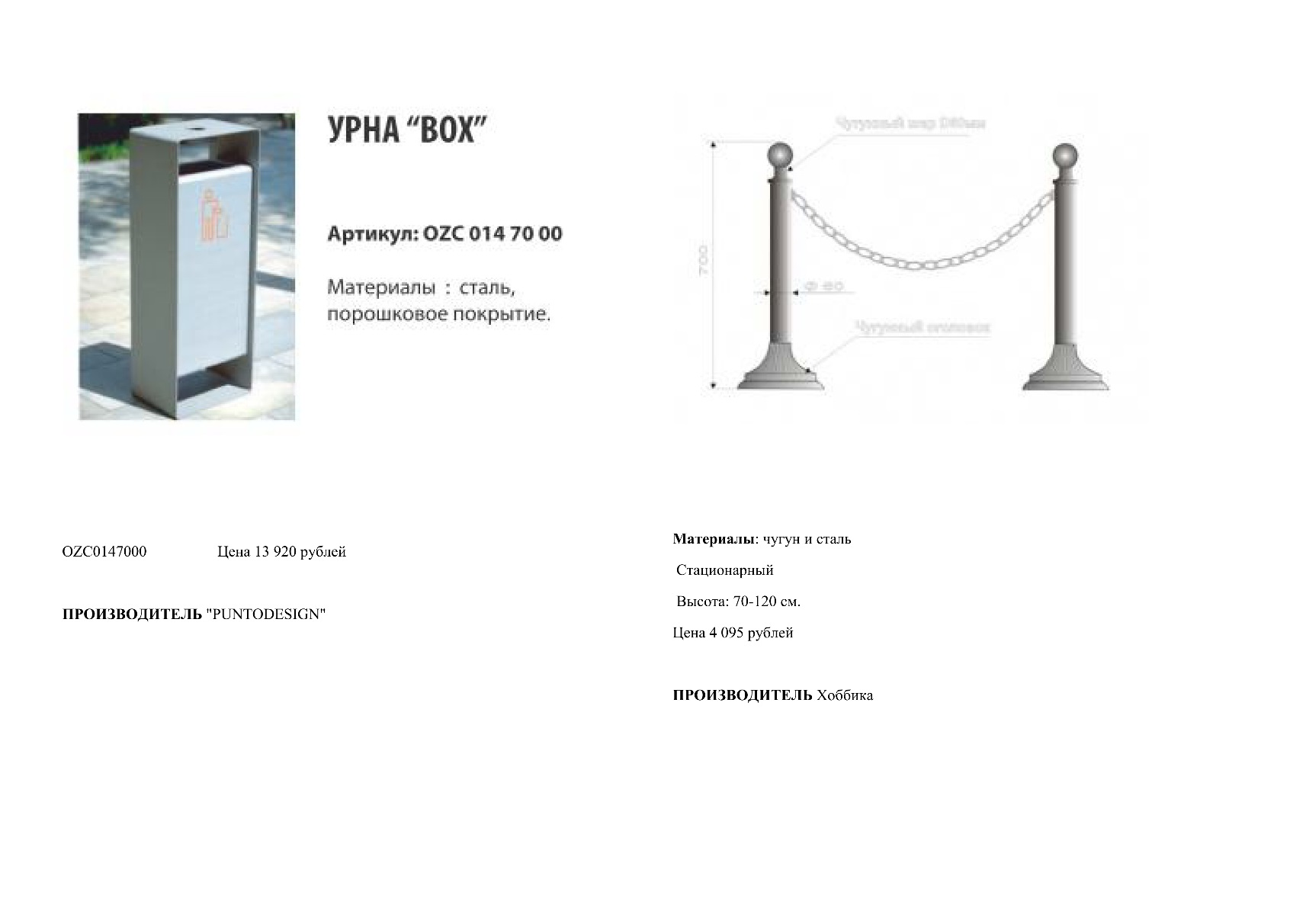 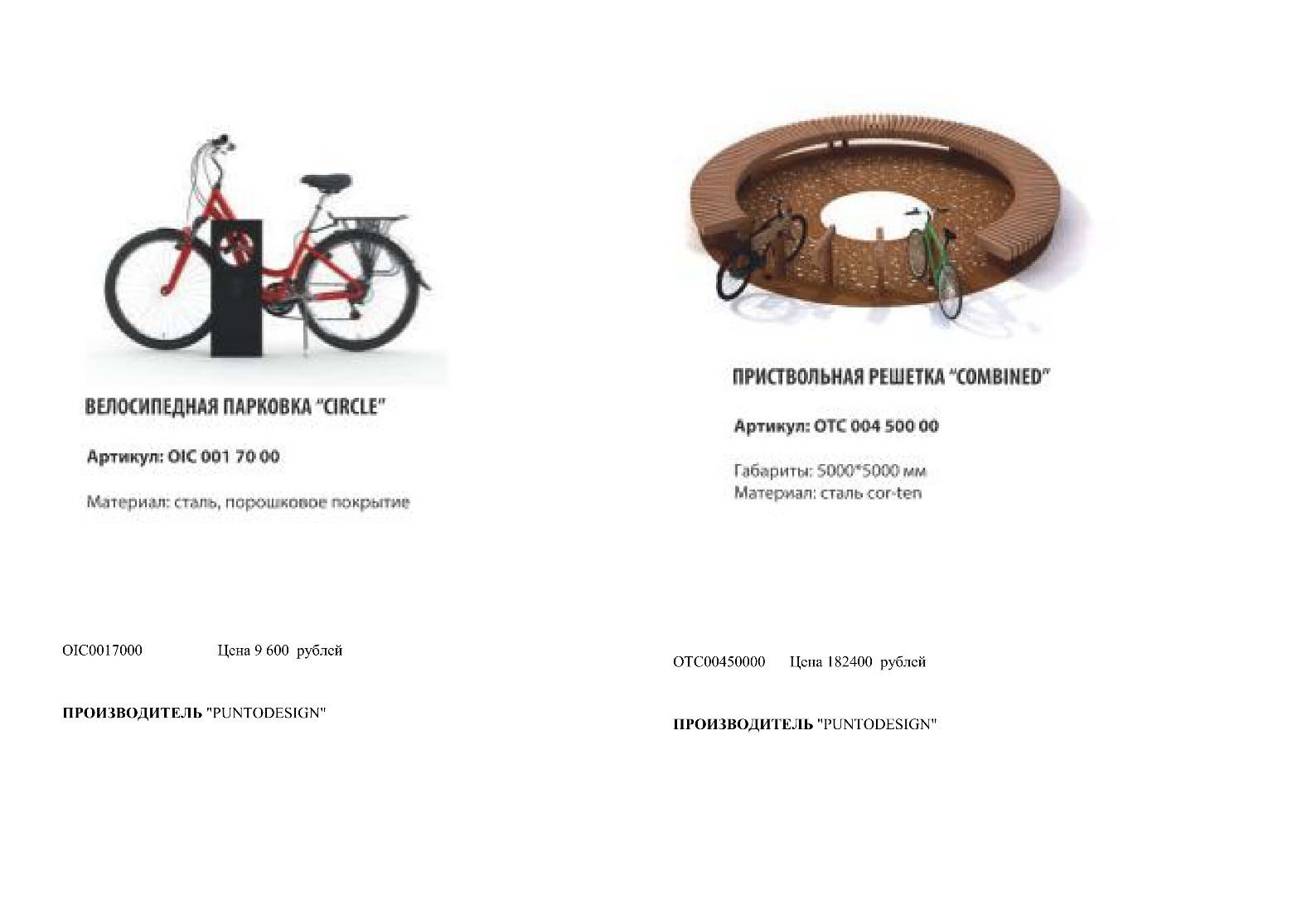 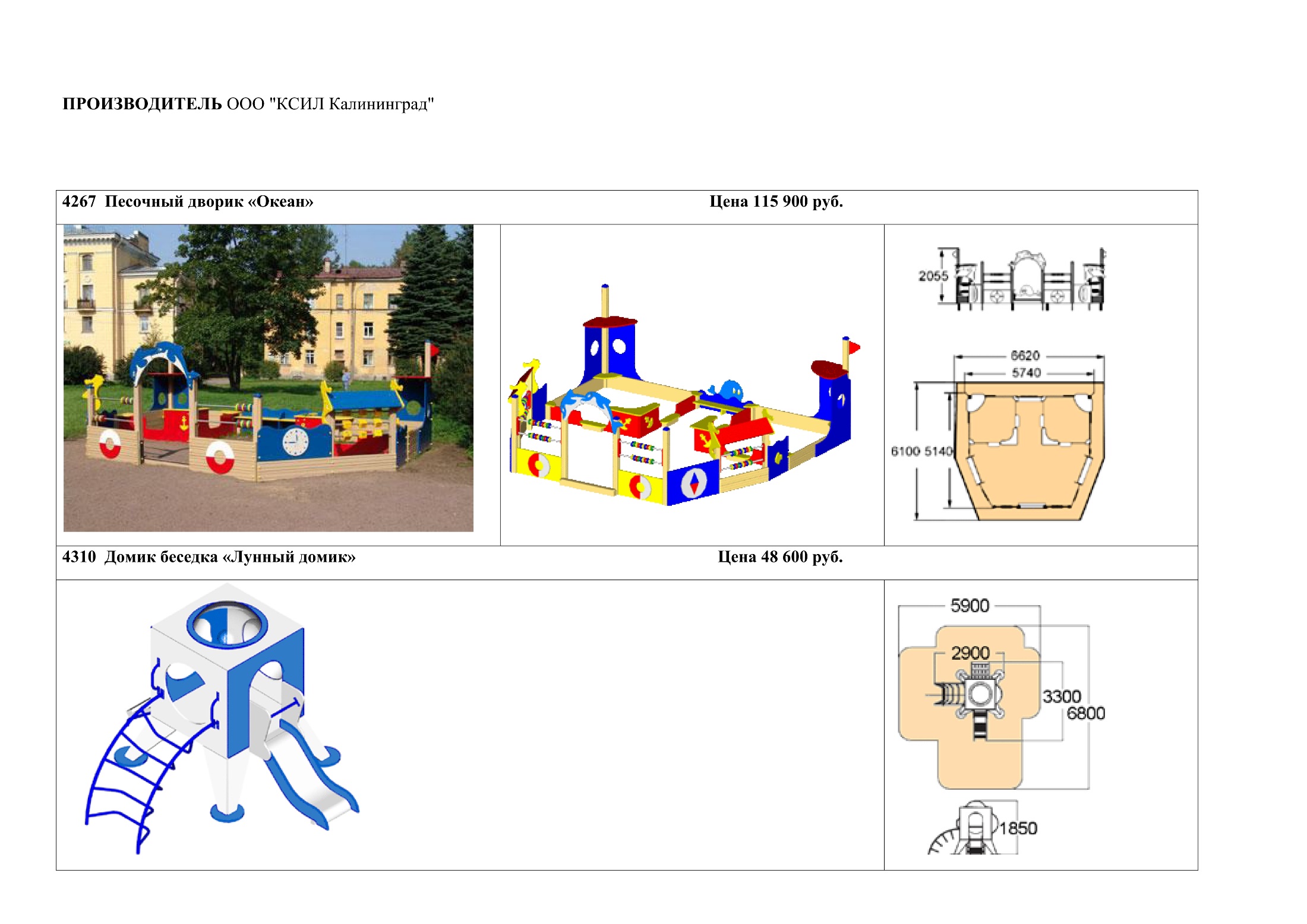 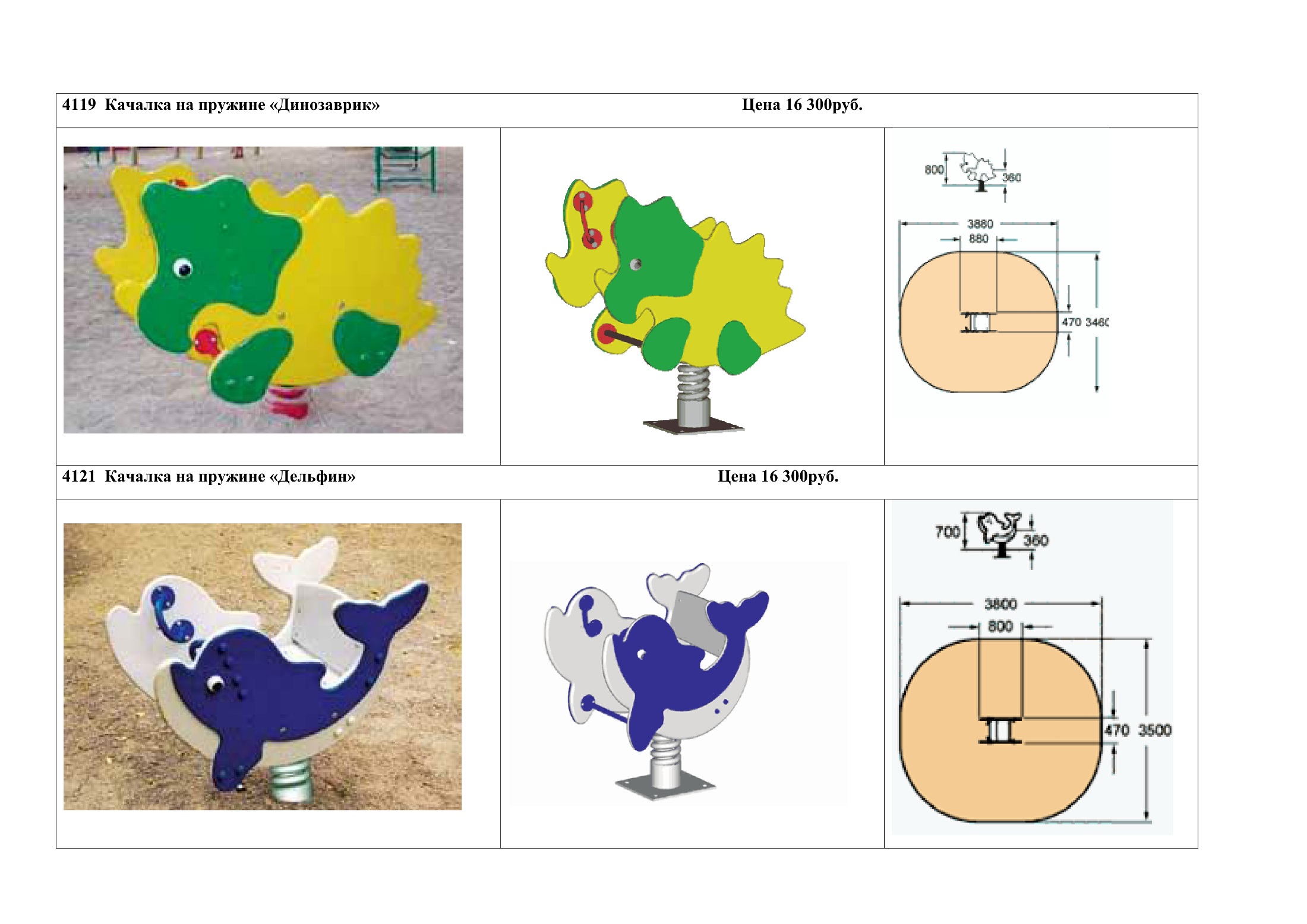 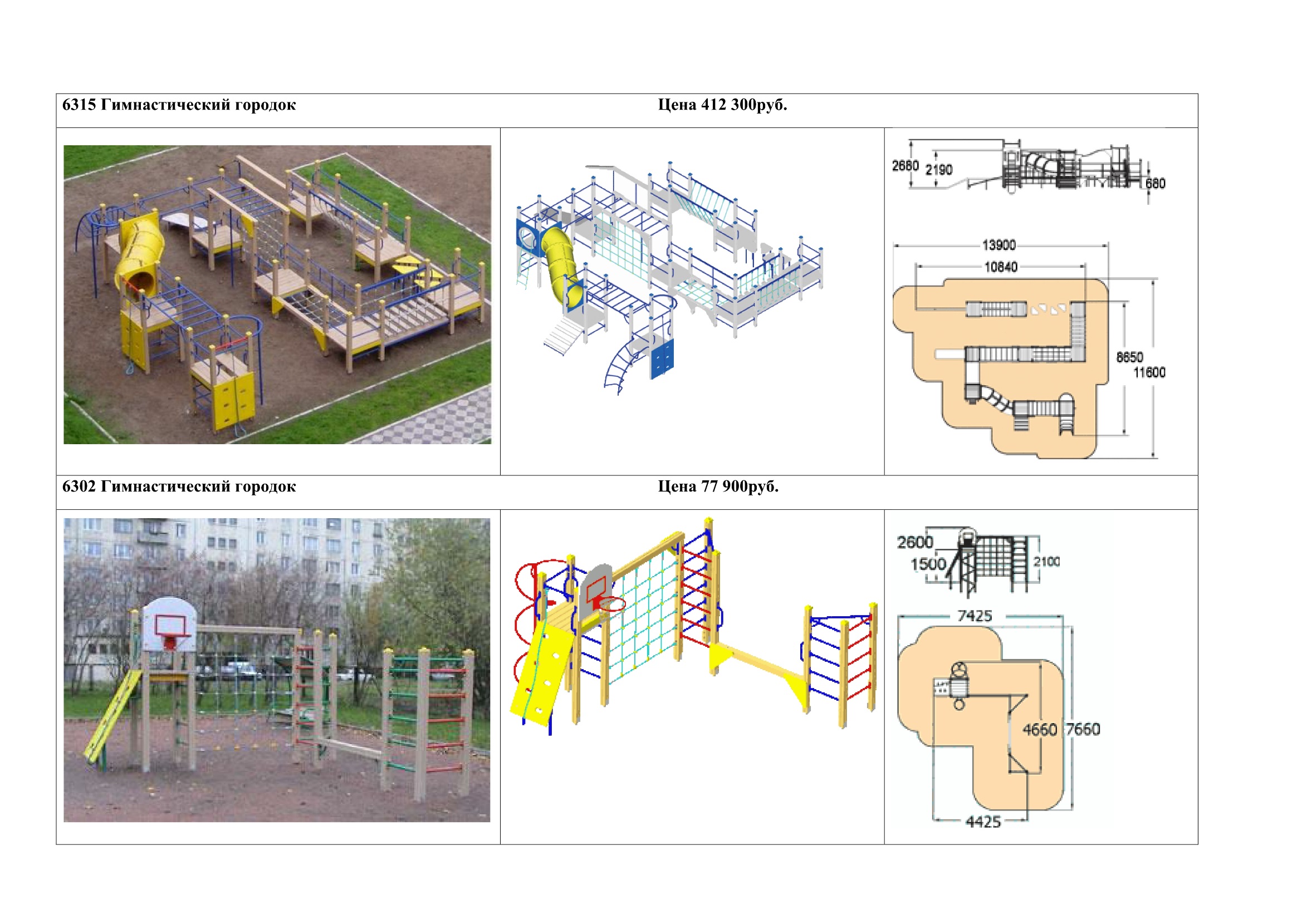 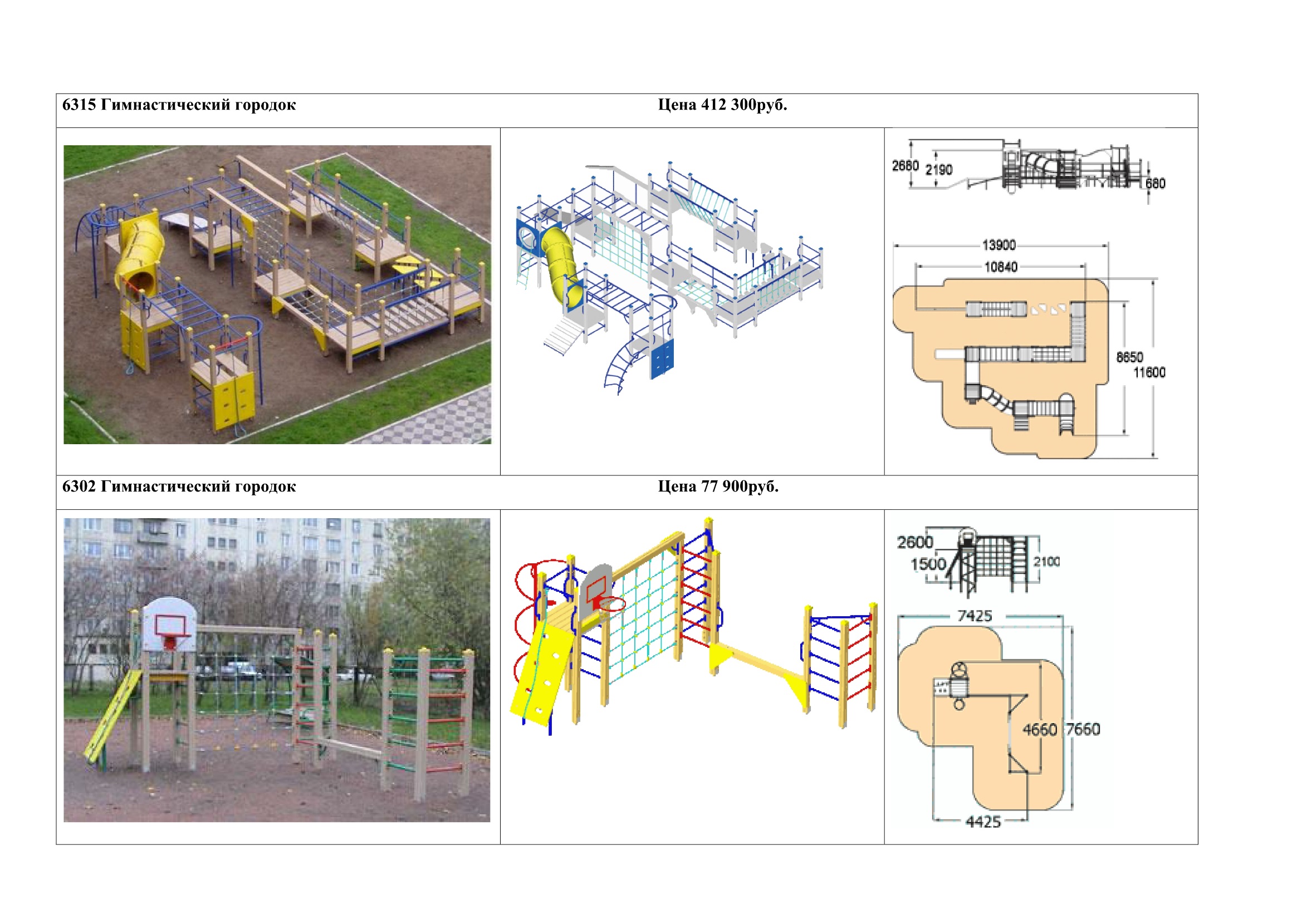 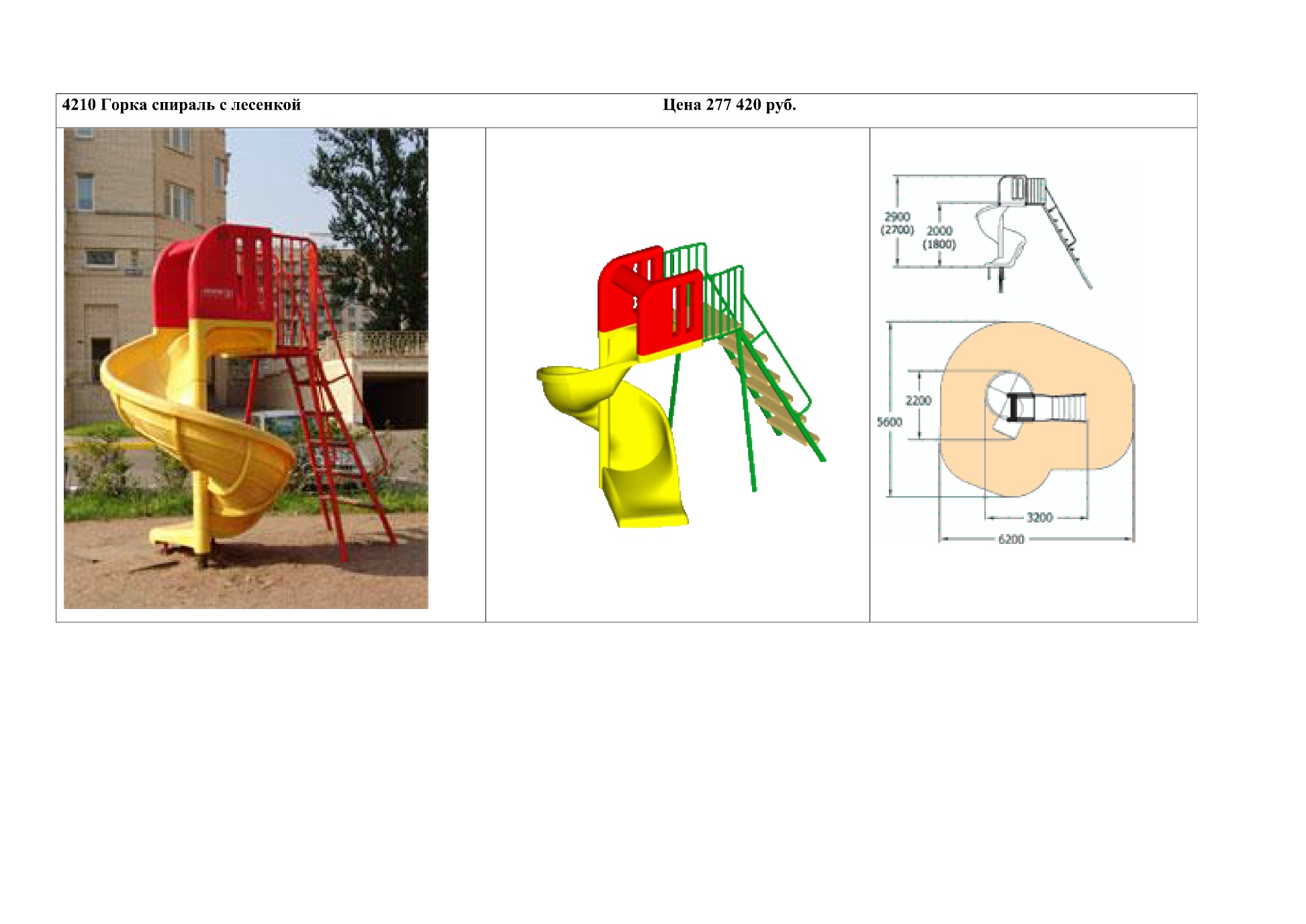 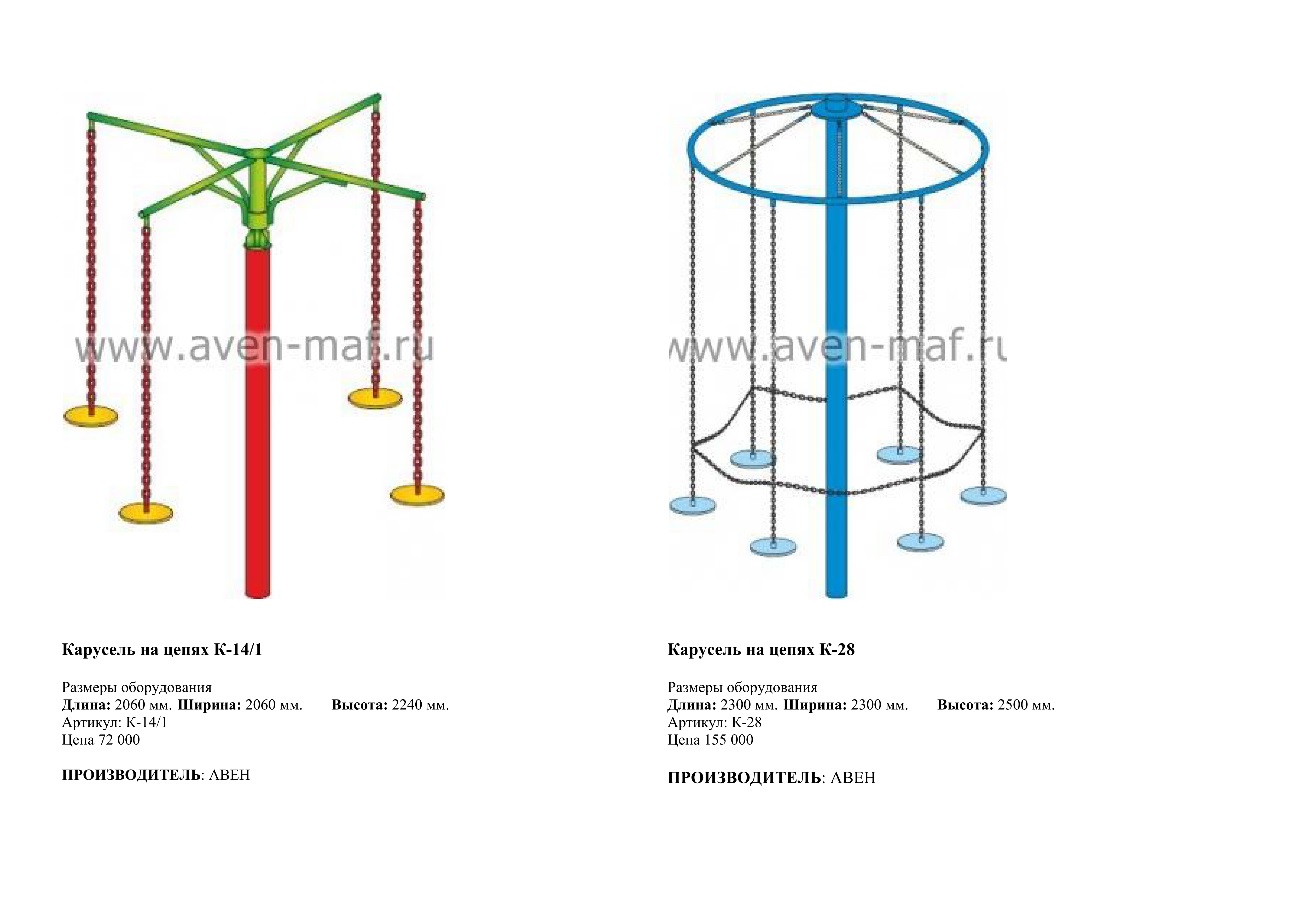 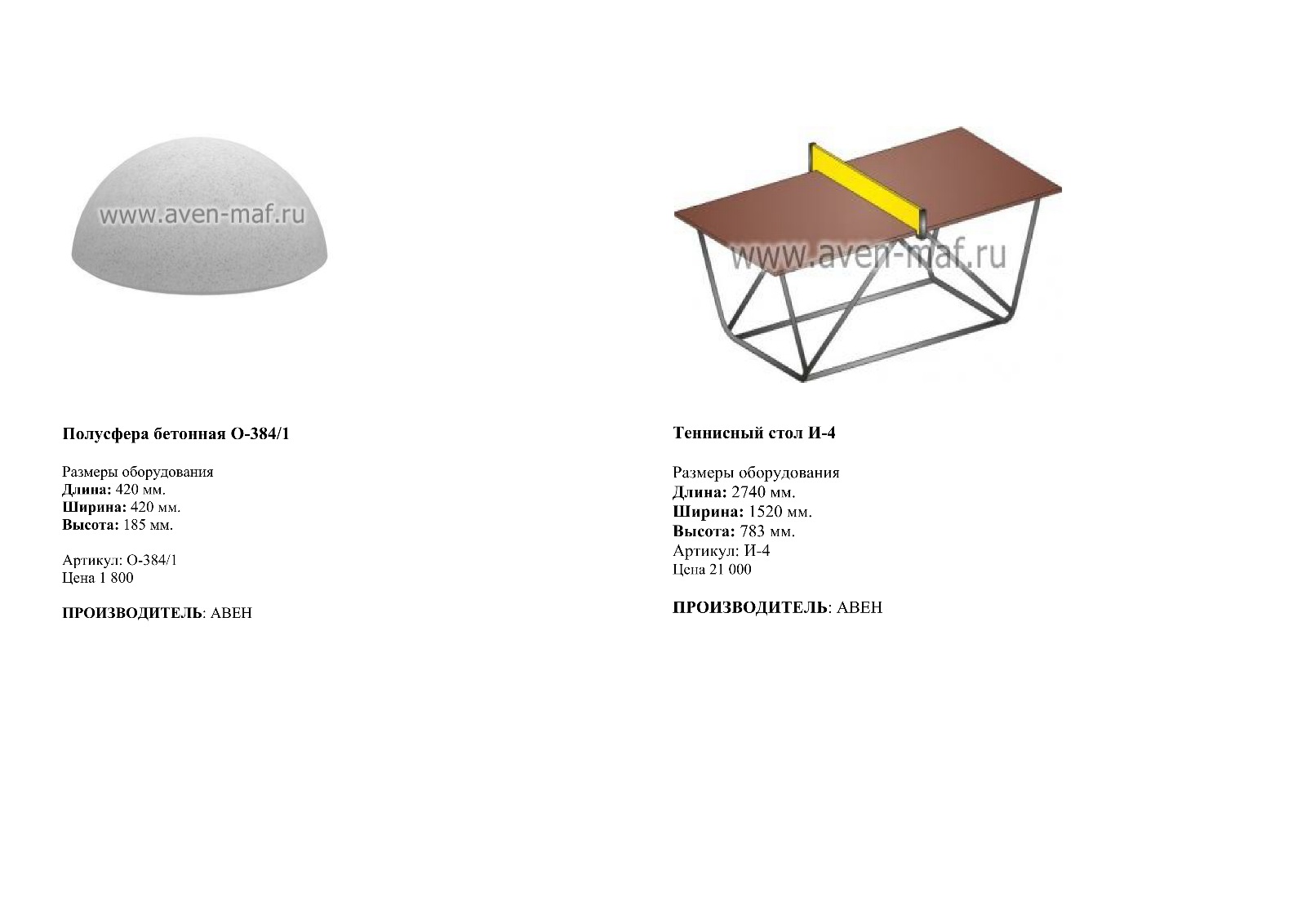 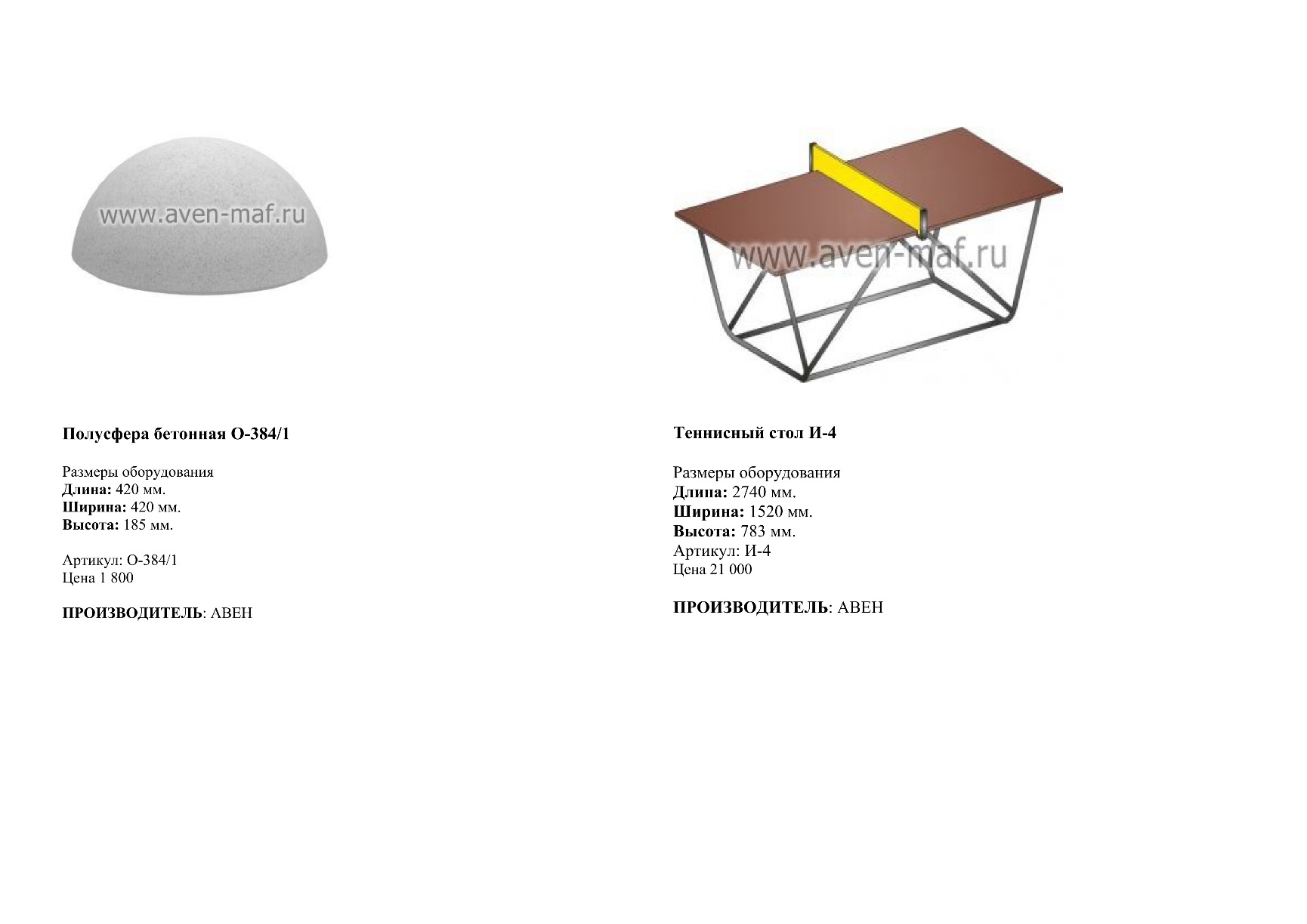 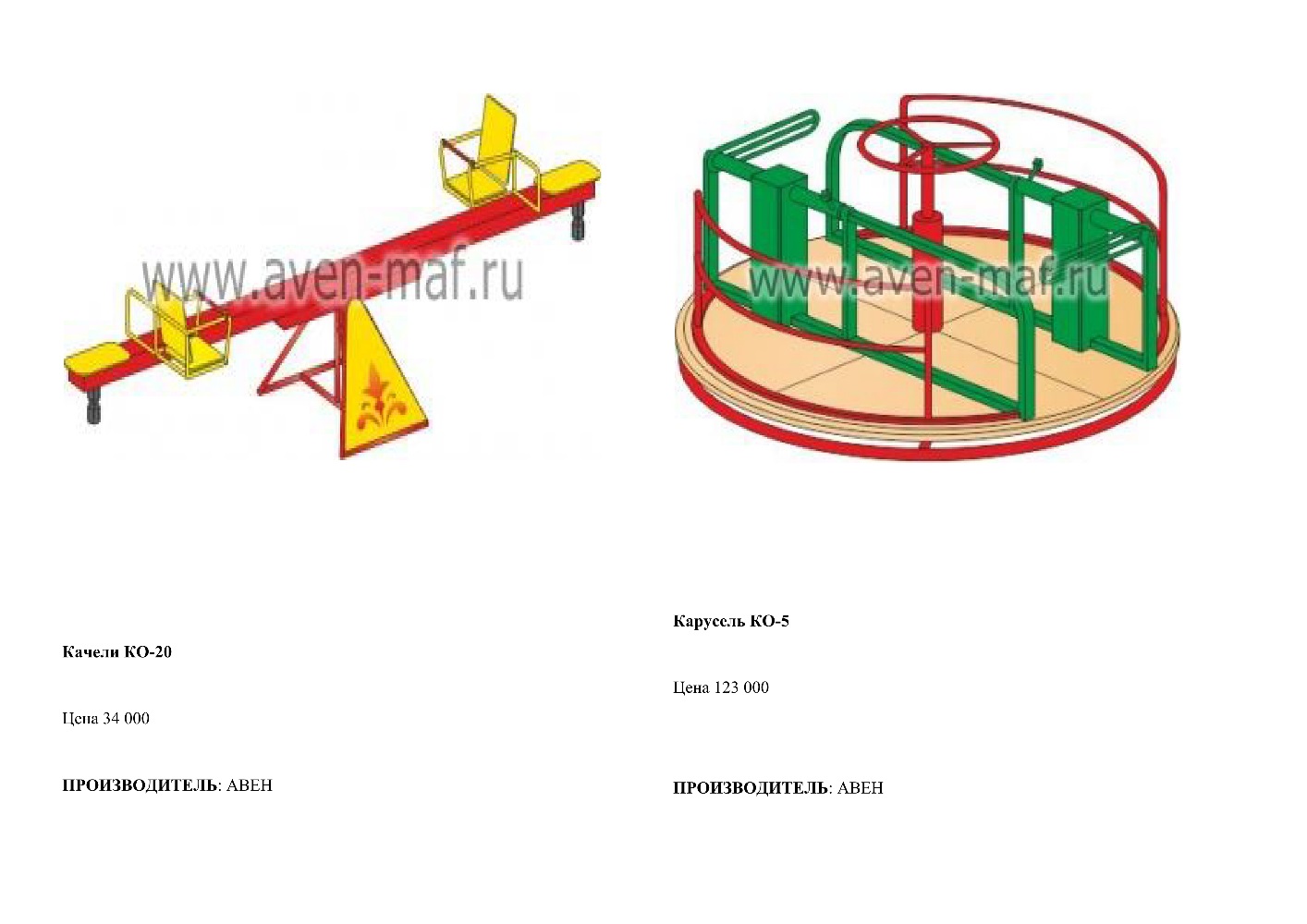 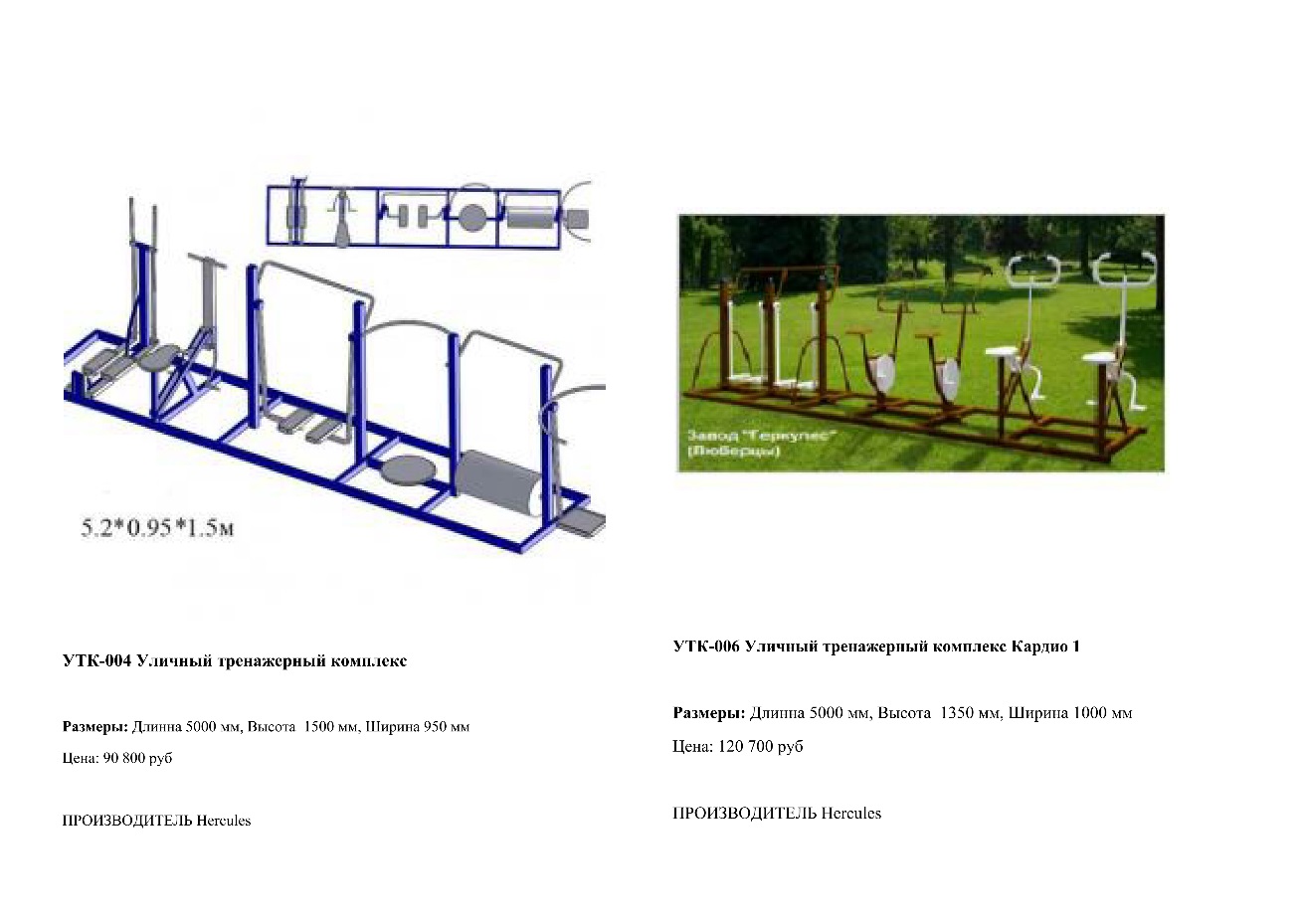 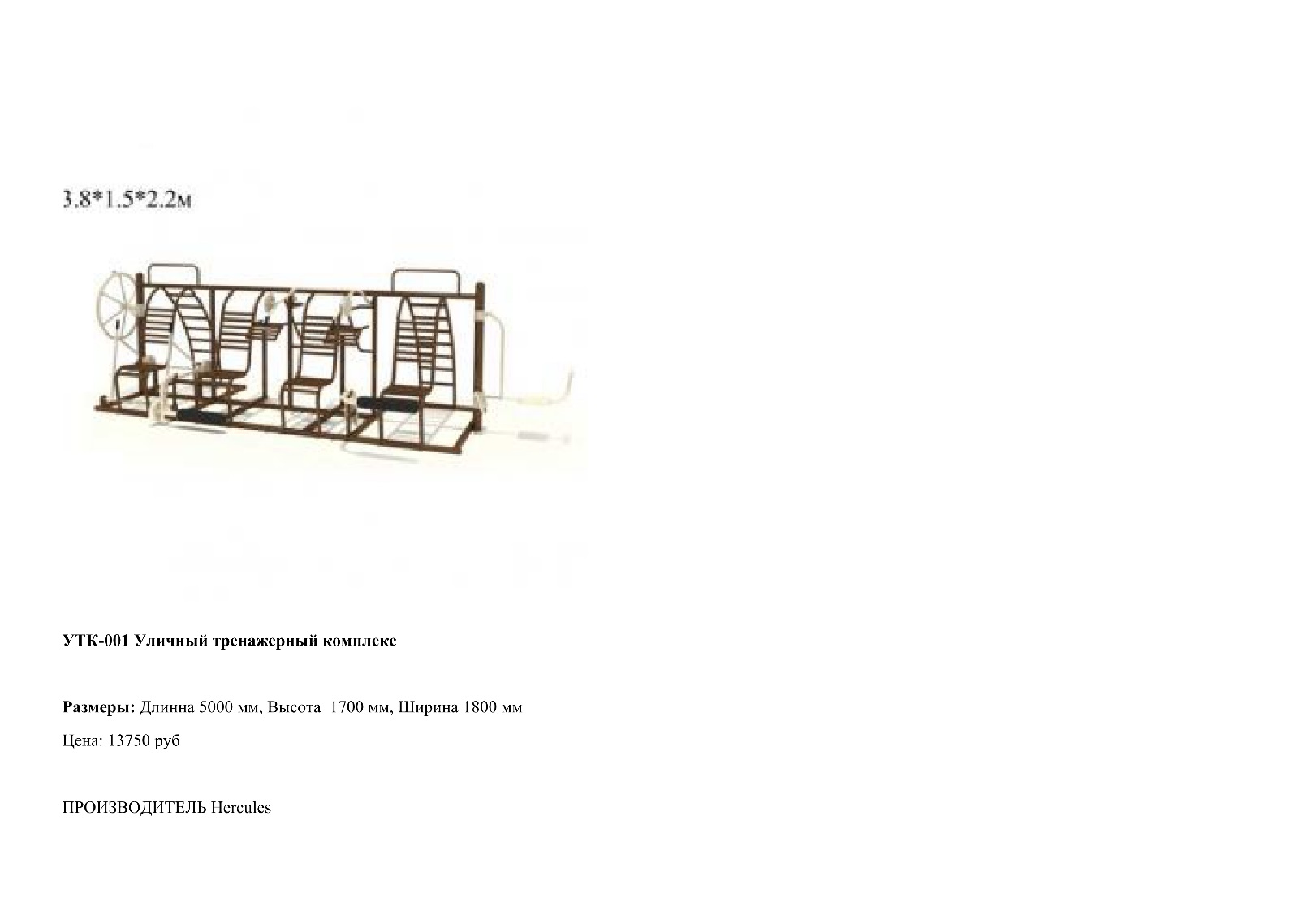 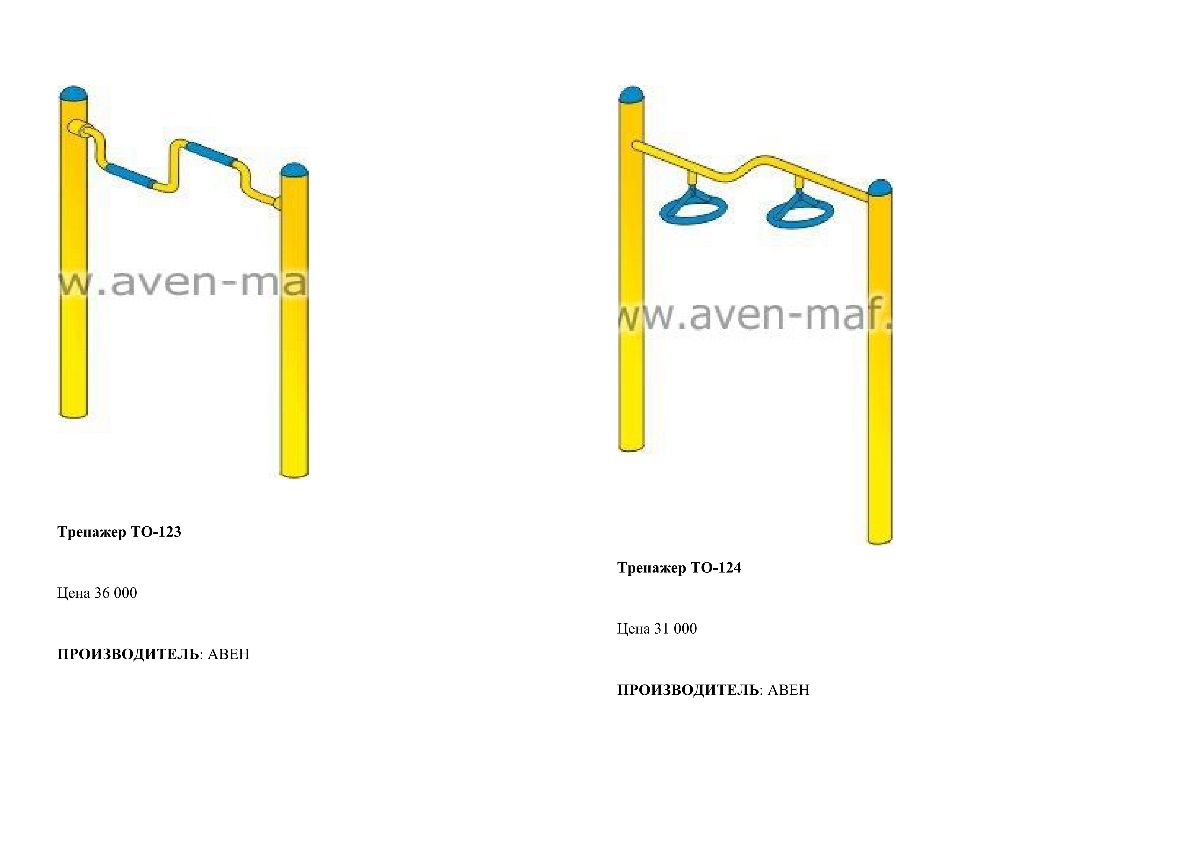 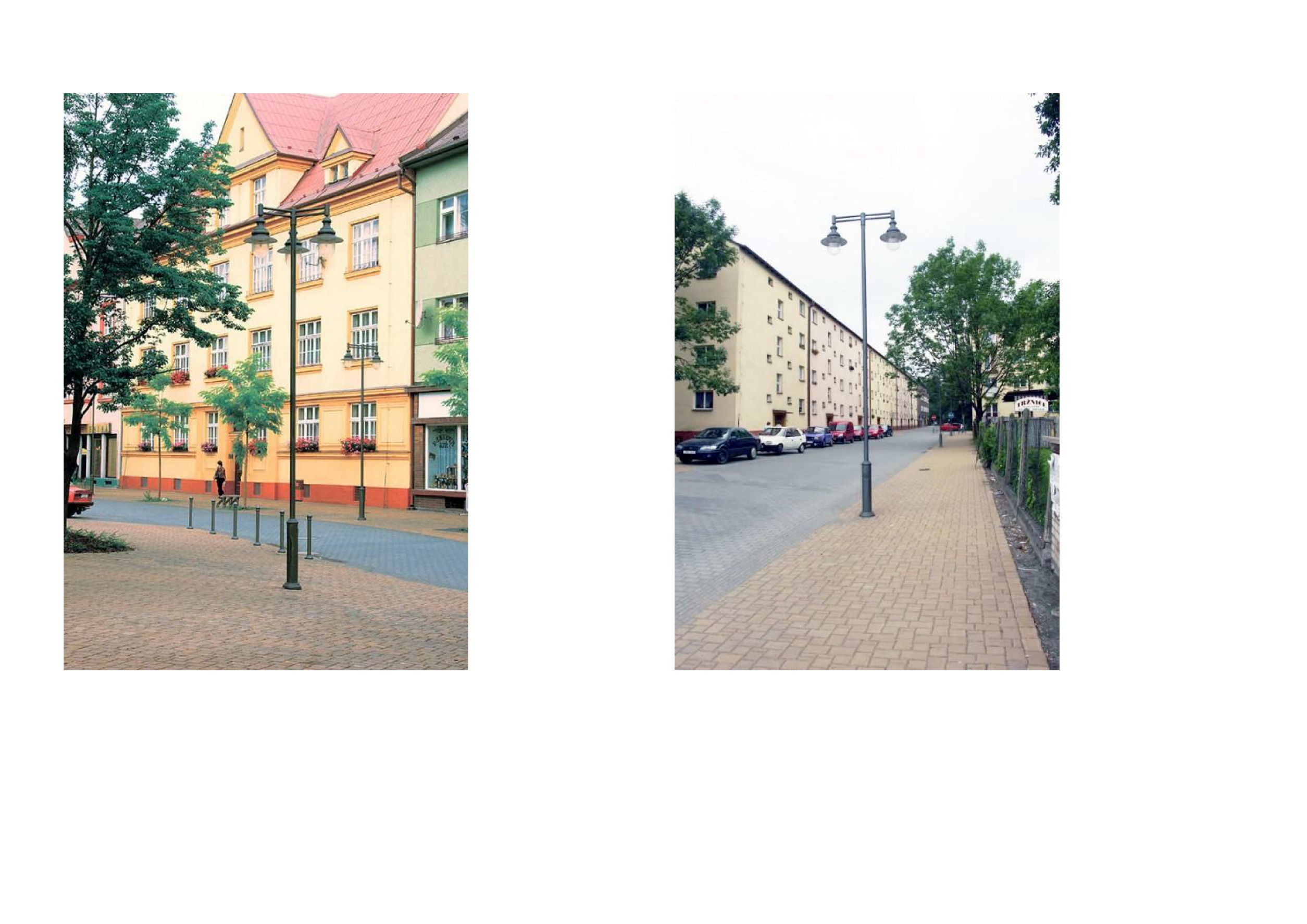 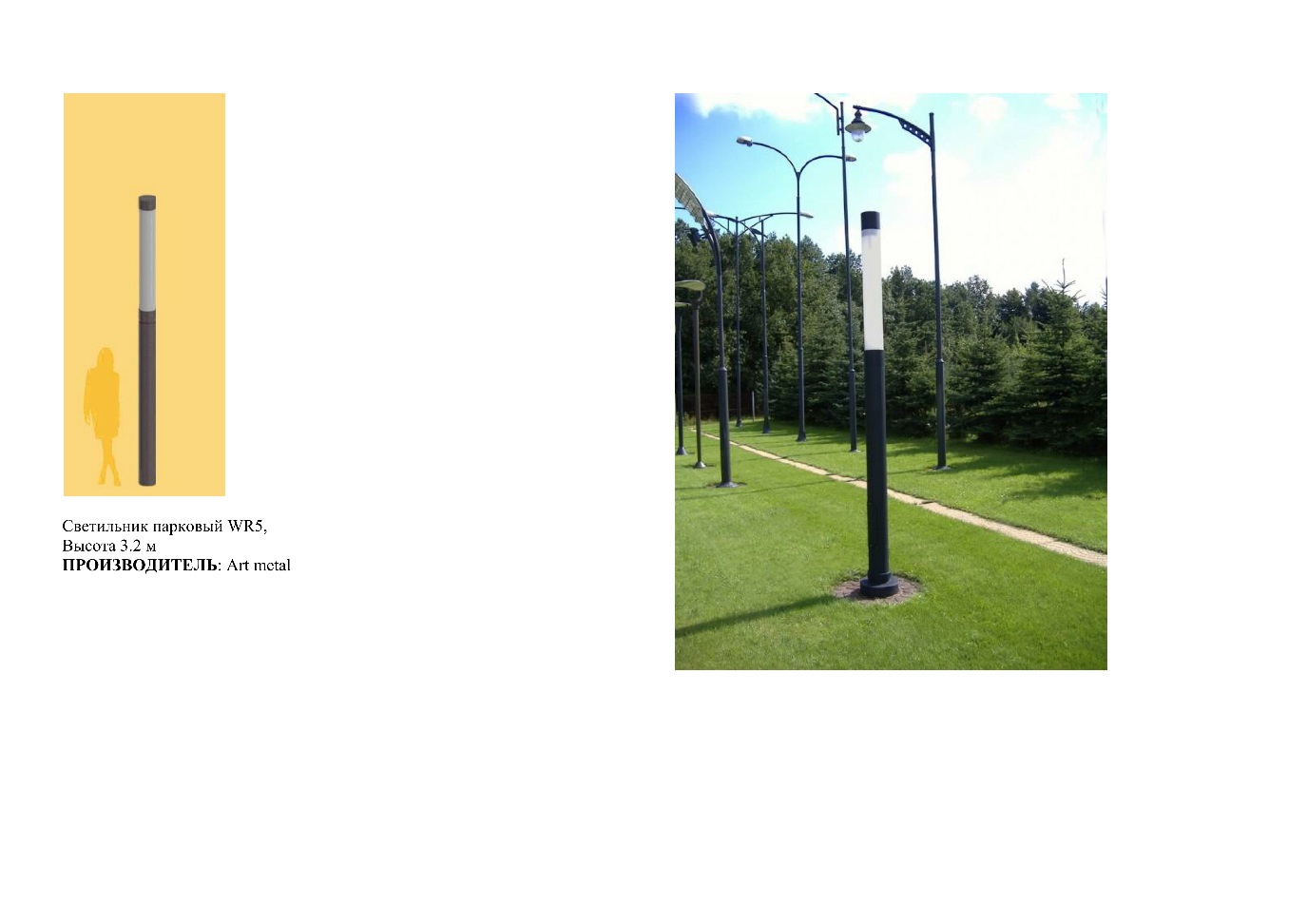 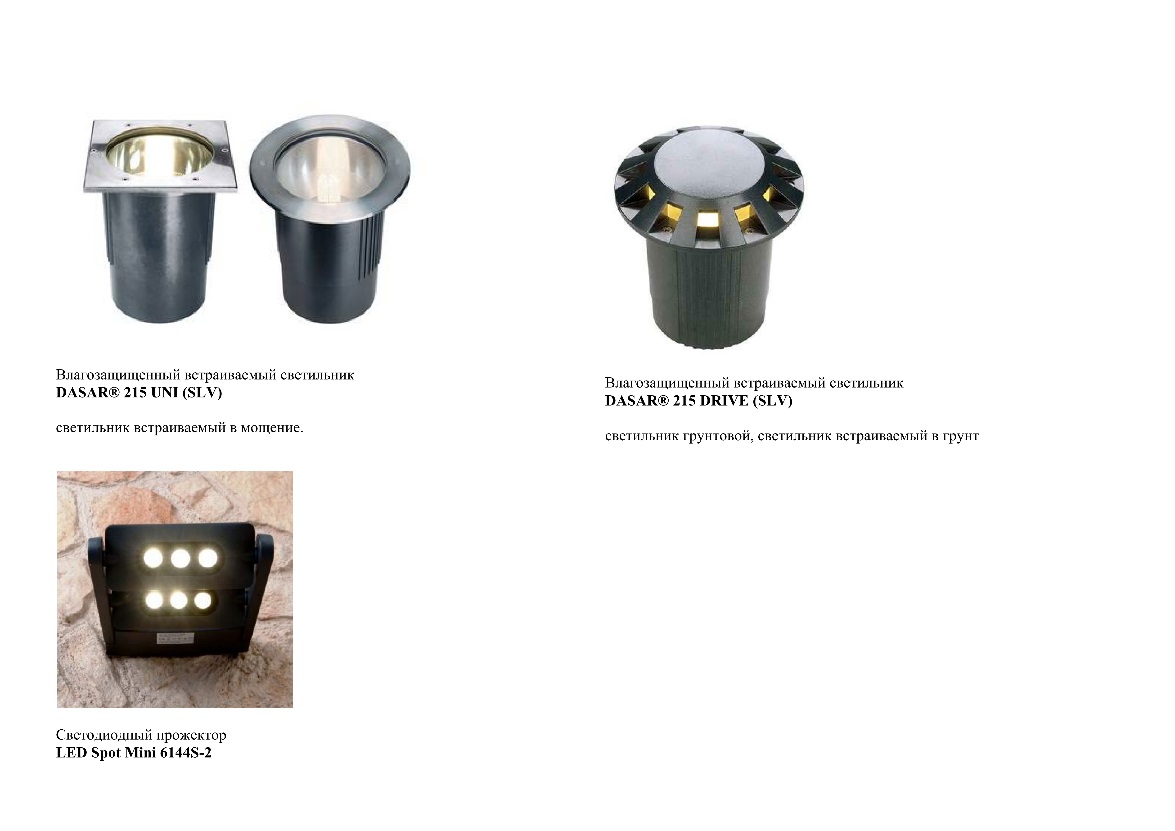 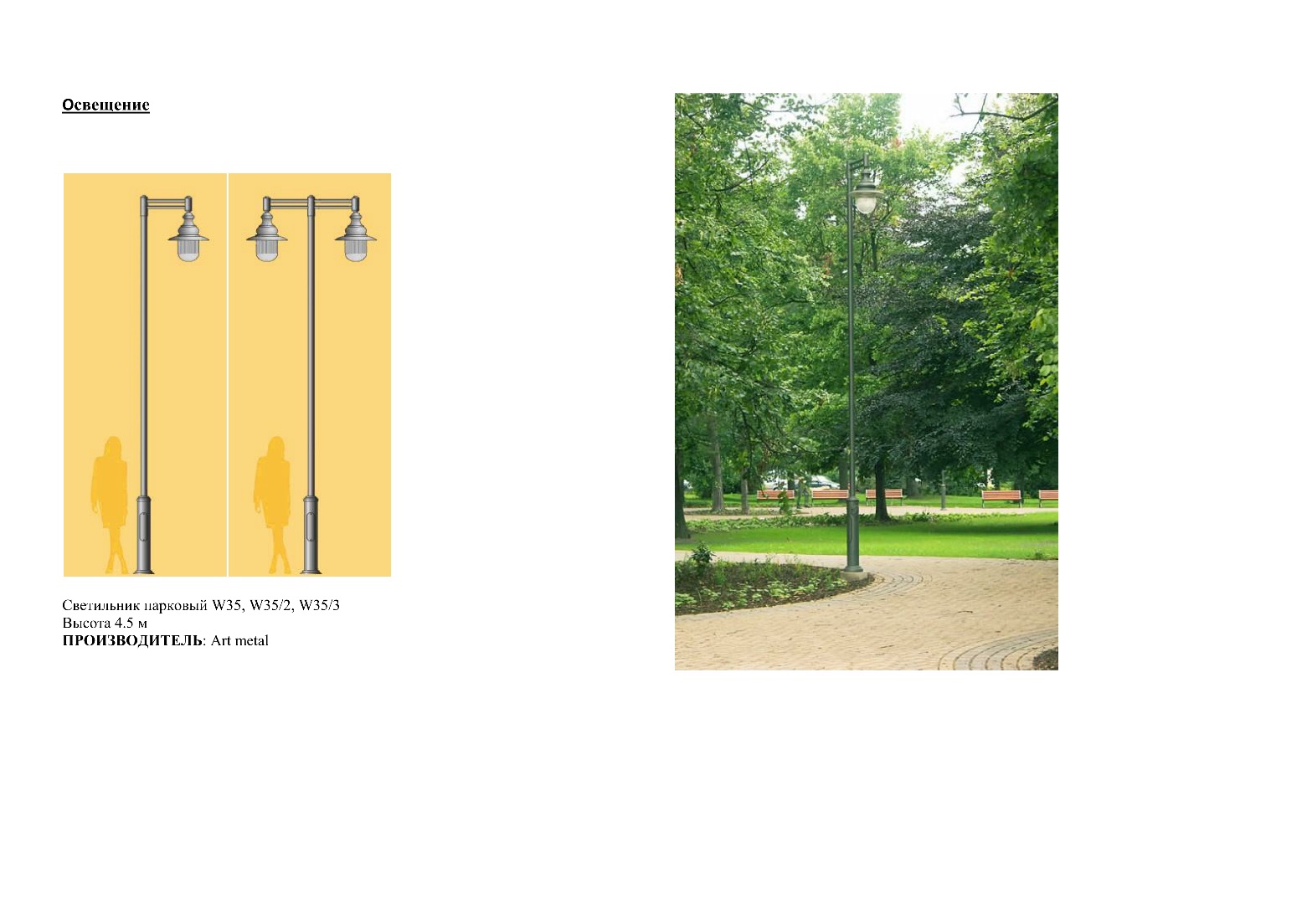 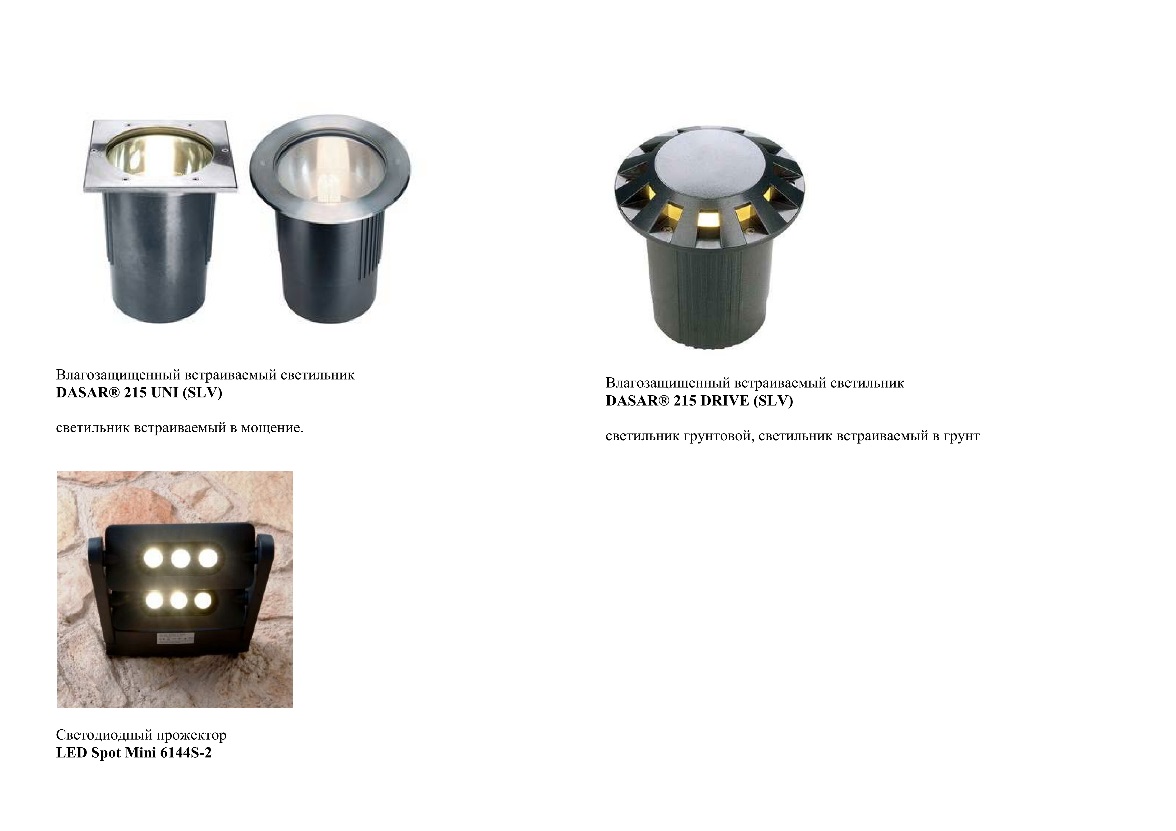